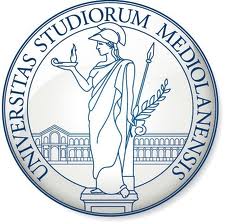 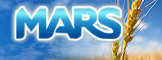 Work Package 3
BioMA multi-model monitoring

Valentina Pagani1, Roberto Confalonieri1, Simone Bregaglio1, Caterina Francone1, Giovanni Cappelli1, Wang Zhiming2, Li Bingbai2, Qiu Lin2, Manola Bettio3, Stefan Niemeyer3, Marcello Donatelli3, Riad Balaghi4

1 University of Milan, Department of Plant Production, CASSANDRA modelling team
2 Jiangsu Academy of Agricultural Sciences
3 European Commission Joint Research Centre, IES, AGRI4CAST
4 INRA Morocco

roberto.confalonieri@unimi.it
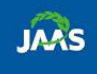 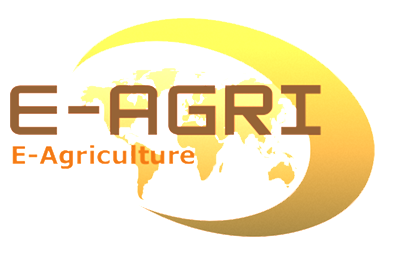 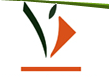 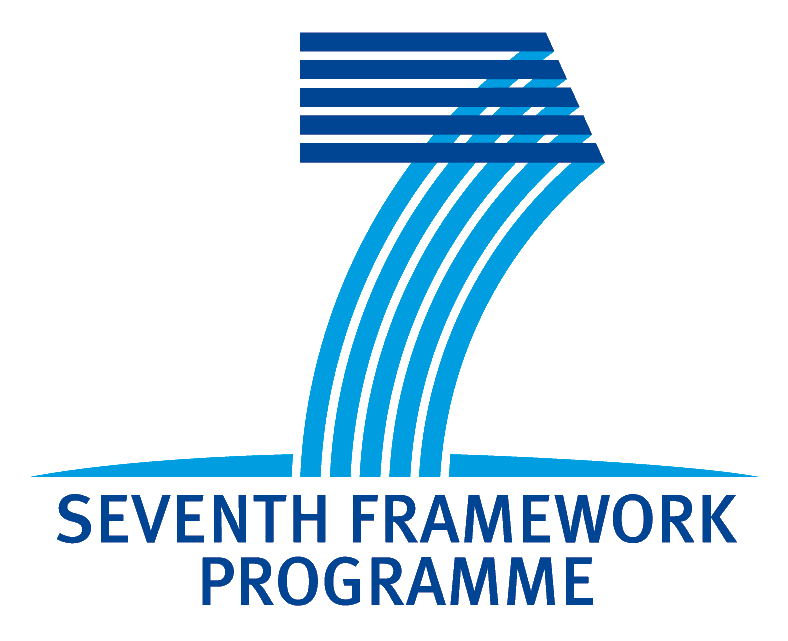 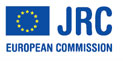 E-AGRI WP3 – Second progress meeting - Nanjing, December 10-12, 2012
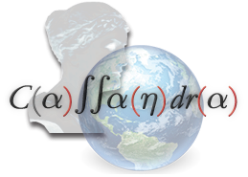 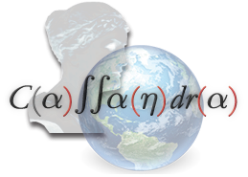 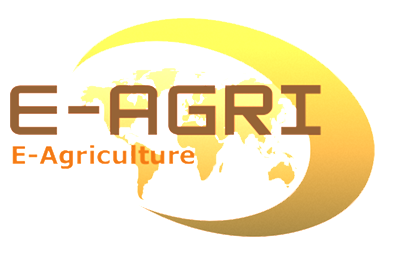 Scientific issuesrelated to WP3

 Multi-model approach to crop yield estimates
WOFOST (gross photosynthesis, CO2 assimilation)
CropSyst (mostly based on water potentially transpired)
WARM (only for rice; advanced radiation use efficiency approach)
 Simulation of the impact of diseases and abiotic damages on crop productivity
Diseases
Rice: blast (Pyricularia oryzae) and brown spot (Helminthosporium oryzae)
Wheat: leaf rust (Puccinia recondita)
Abiotic damages
Sterility due to thermal shocks
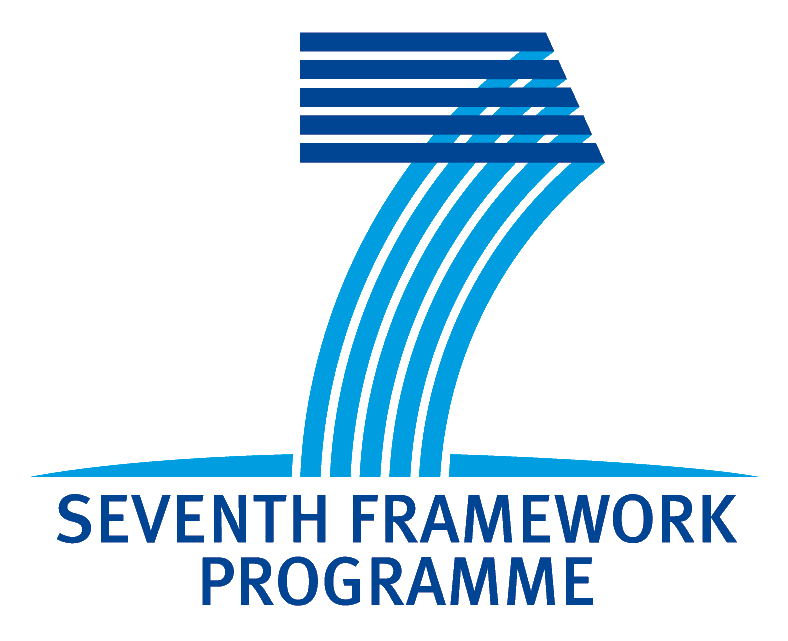 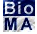 E-AGRI WP3 – Second progress meeting - Nanjing, December 10-12, 2012
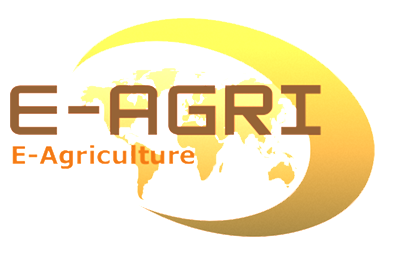 WP3 tasks description


 Task 3.1: Ground data collection for BioMA
 Task 3.2: Adaptation of BioMA for multi-model rice monitoring in Jiangsu
 Task 3.3: BioMA piloting for multi-model rice monitoring and yield forecasting in Jiangsu
 Task 3.4: Adaptation of BioMA for multi-model wheat monitoring in Morocco
 Task 3.5: BioMA piloting for multi-model wheat monitoring and yield forecasting in Morocco
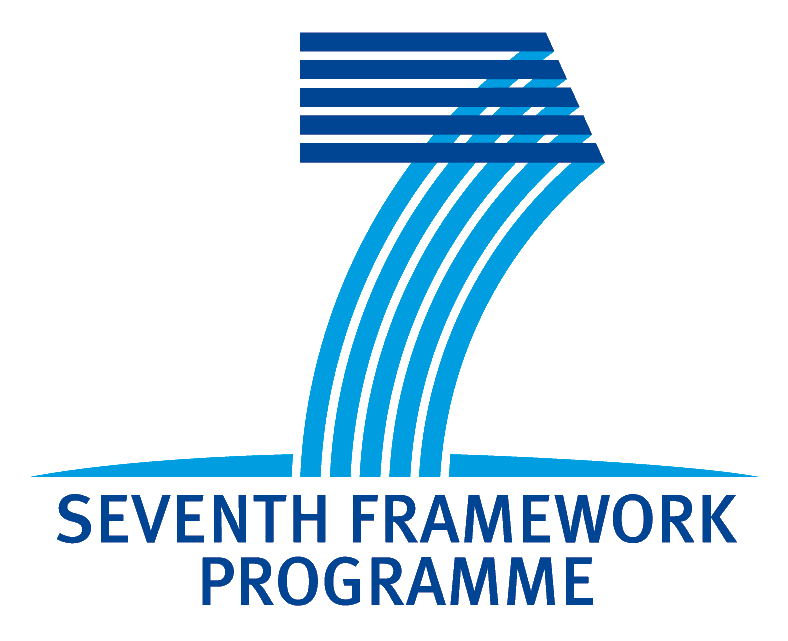 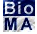 E-AGRI WP3 – Second progress meeting - Nanjing, December 10-12, 2012
Wheat, Morocco
Rice, Jiangsu
Task 3.1
BioMA adaptation
Task 3.2
Task 3.4
BioMA piloting
Task 3.3
Task 3.5
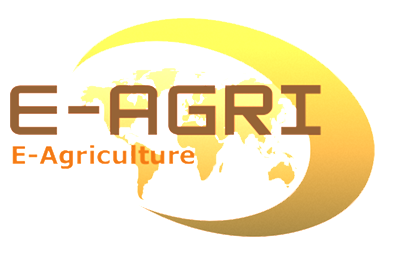 WP3 tasks description
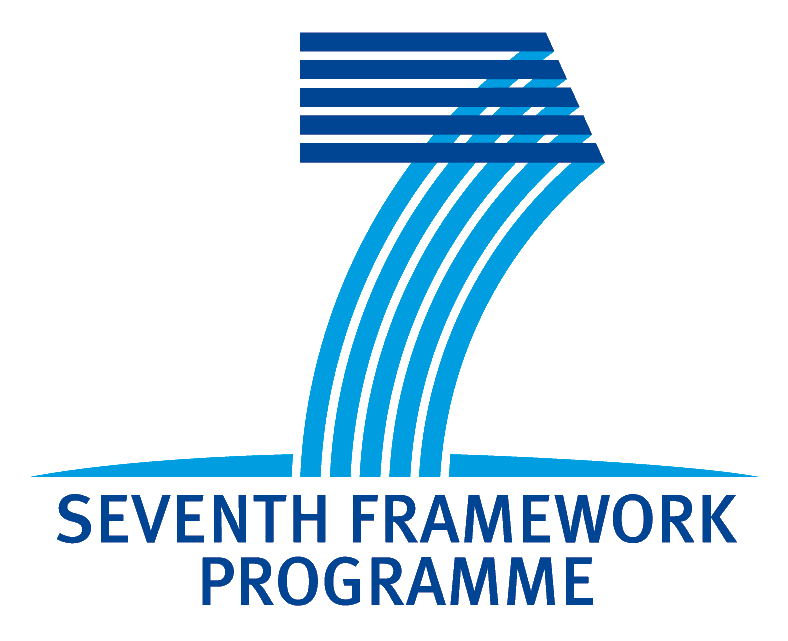 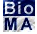 E-AGRI WP3 – Second progress meeting - Nanjing, December 10-12, 2012
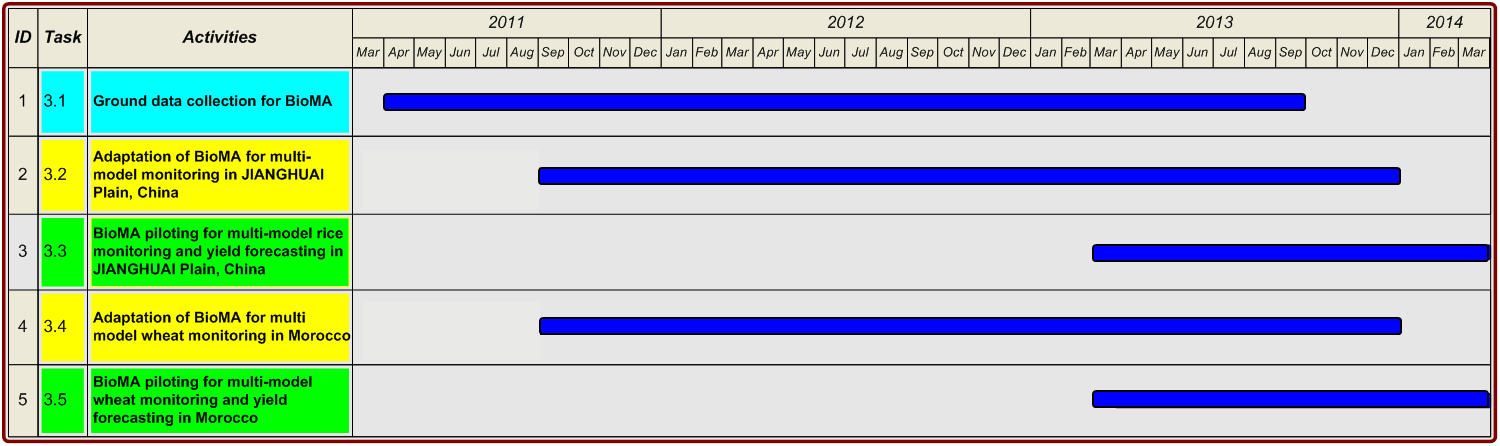 Wheat, Morocco
Rice, China
Task 3.1
BioMA adaptation
Task 3.2
Task 3.4
BioMA piloting
Task 3.3
Task 3.5
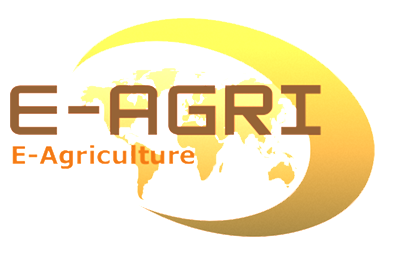 Task 3.1 description
Partners: JAAS, INRA, UMIL
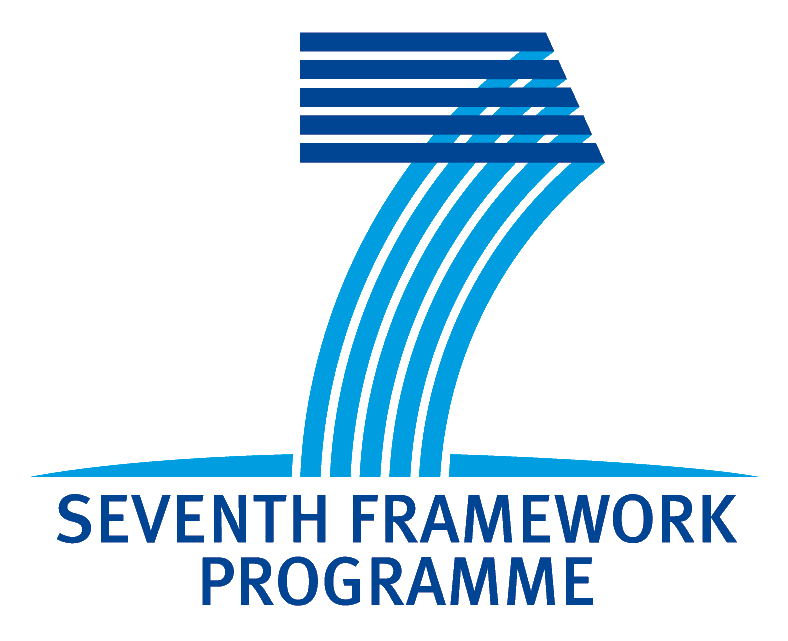 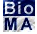 E-AGRI WP3 – Second progress meeting - Nanjing, December 10-12, 2012
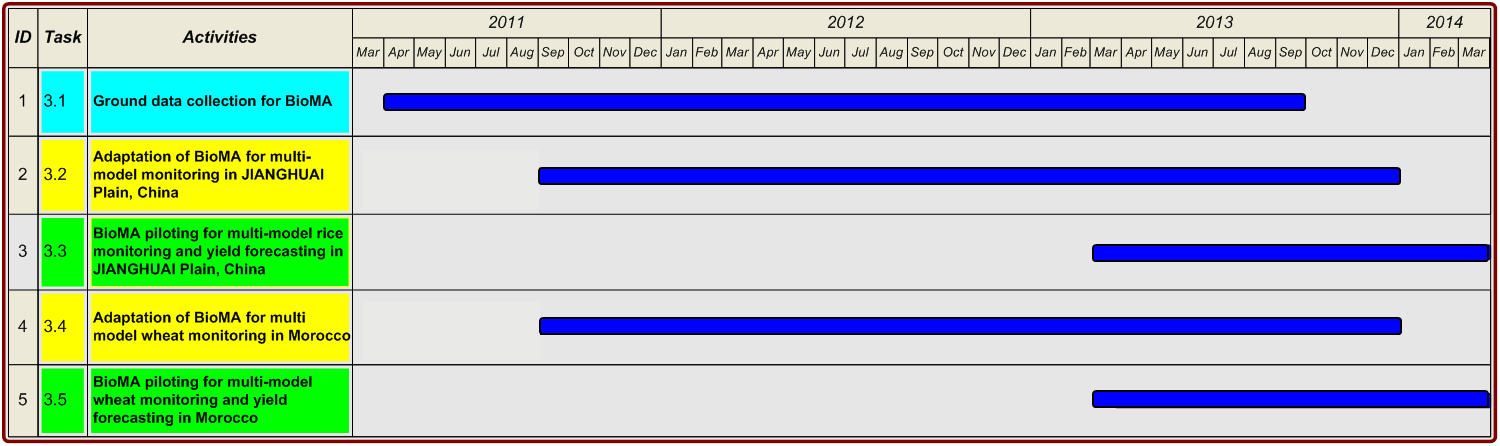 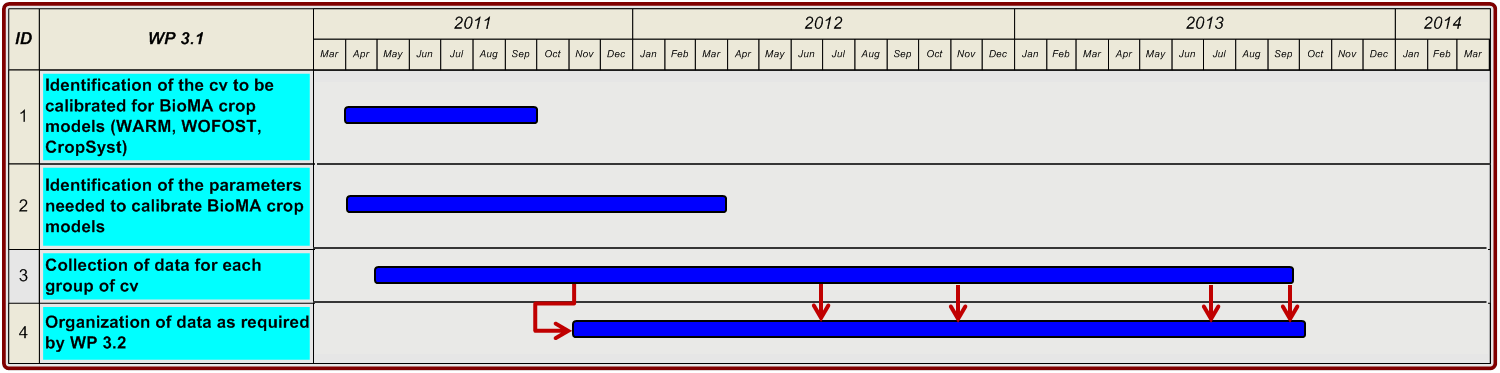 D31.1
D31.1
MS1
MS1
MS1
Wheat, Morocco
Rice, China
Task 3.1
BioMA adaptation
Task 3.2
Task 3.4
BioMA piloting
Task 3.3
Task 3.5
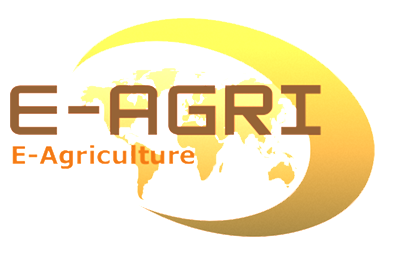 Task 3.1 deliverables
Partners: JAAS, INRA, UMIL

Rice in Jiangsu
We received all the data from first year experiments (shown in the previous progress meeting)
Data from the second year have been collected and they are going to be prepared and organized for being used for models calibration/validation
Wheat in Morocco
We did not received E-AGRI data at the moment:
We delivered a report with data collected in the past (not specifically collected for parameterizing crop models)
We received a report (MS Word) with data from field experiments carried out within E-AGRI (MS1)… but when we asked for data in a usable format, we did not receive any reply
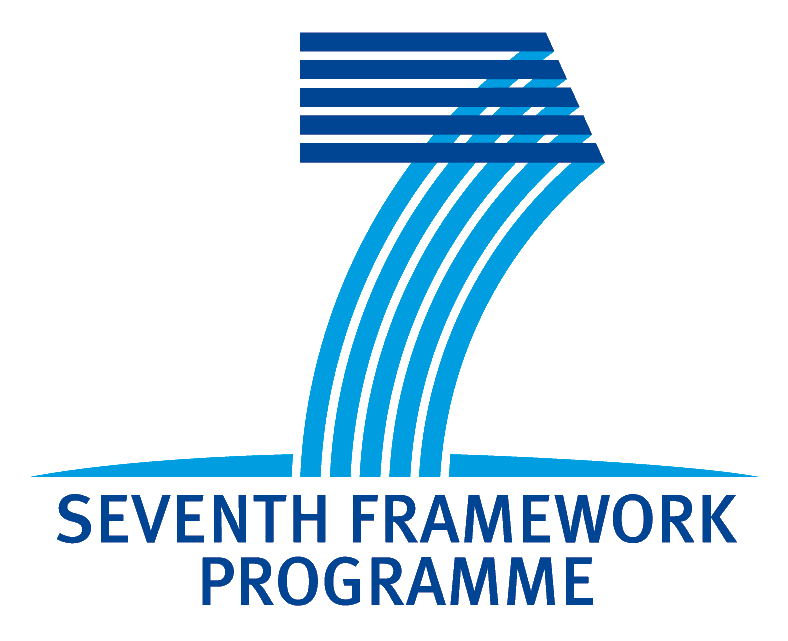 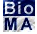 E-AGRI WP3 – Second progress meeting - Nanjing, December 10-12, 2012
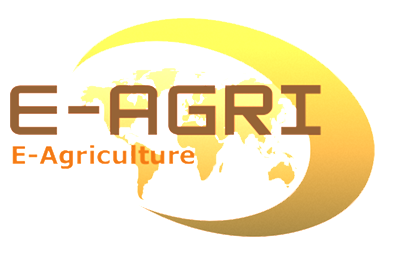 Task 3.2&4 description
Partners: UMIL, JRC
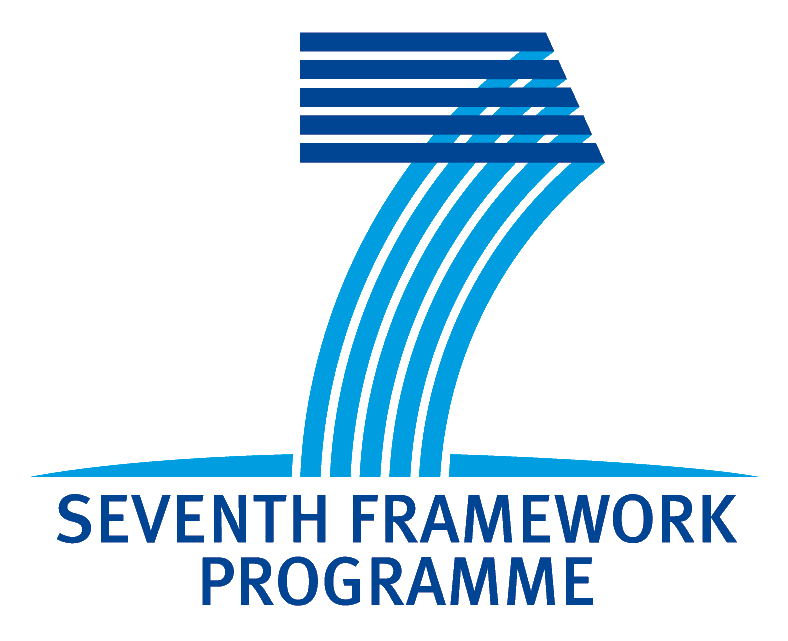 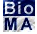 E-AGRI WP3 – Second progress meeting - Nanjing, December 10-12, 2012
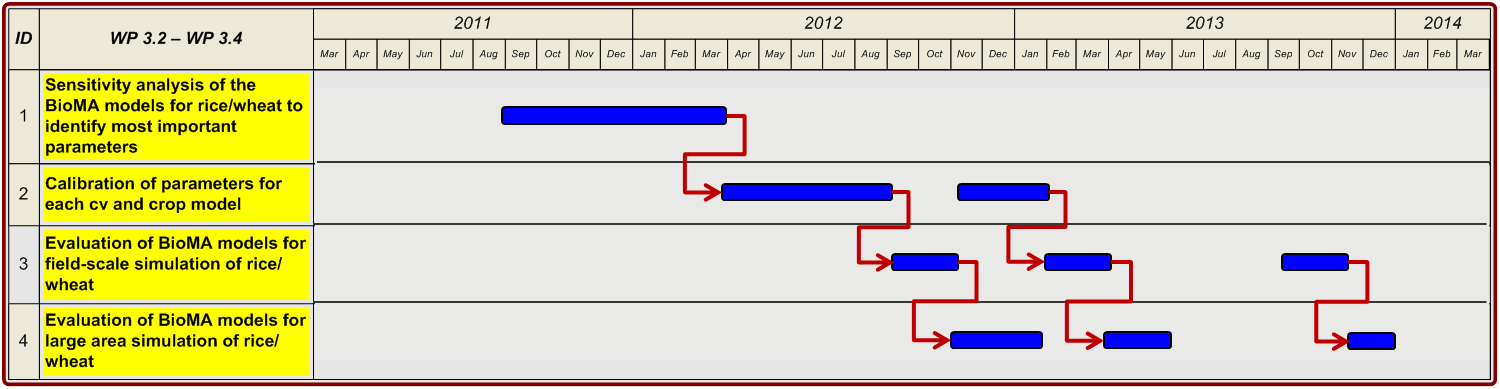 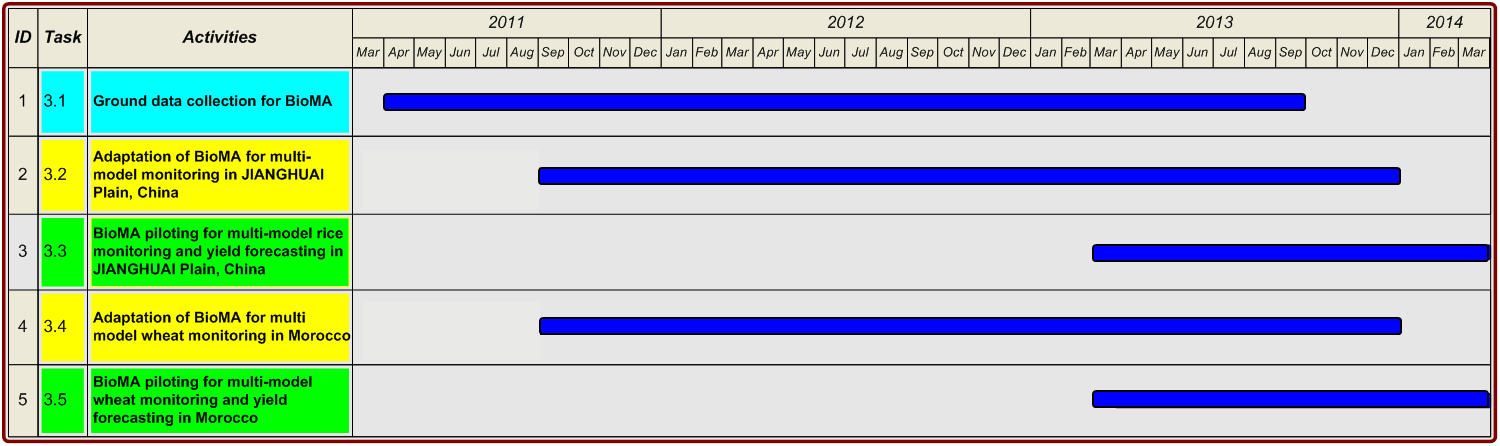 D32.1 – D34.1[6]
MS2
Wheat, Morocco
Rice, China
Task 3.1
BioMA adaptation
Task 3.2
Task 3.4
BioMA piloting
Task 3.3
Task 3.5
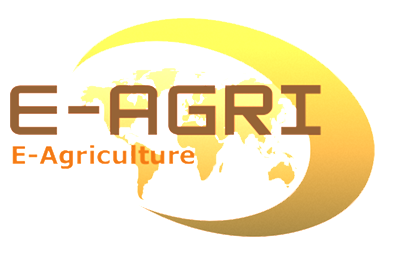 Task 3.2 deliverables
Partners: UMIL, JAAS, JRC

 Calibration of parameters for each group of cultivars and for each crop model (WARM, WOFOST and CropSyst) for rice in Jiangsu
Nine experimental sites
Different state variables were monitored with the specific aim of collecting data for model calibration/validation
Japonica (7 sites) and Indica (2 sites) type cultivars were grown
Rice was directly sown (5 sites) and transplanted (4 sites)
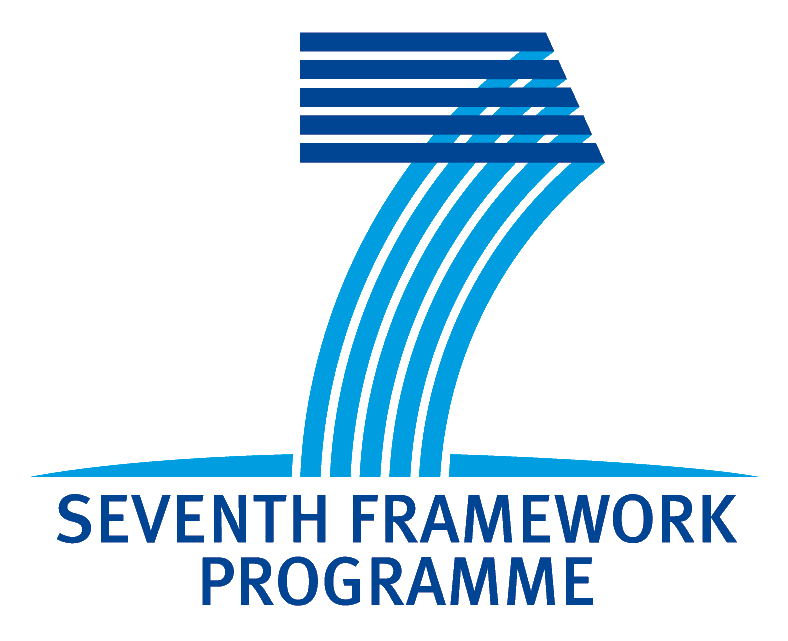 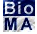 E-AGRI WP3 – Second progress meeting - Nanjing, December 10-12, 2012
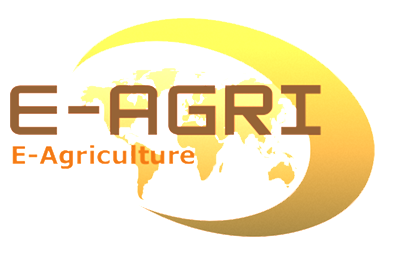 Task 3.2 deliverables
Partners: UMIL, JAAS, JRC
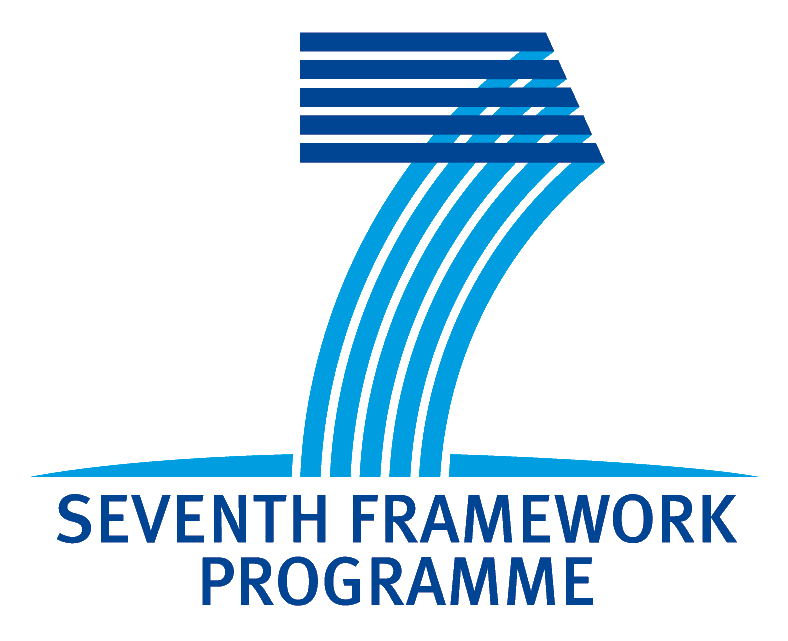 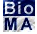 E-AGRI WP3 – Second progress meeting - Nanjing, December 10-12, 2012
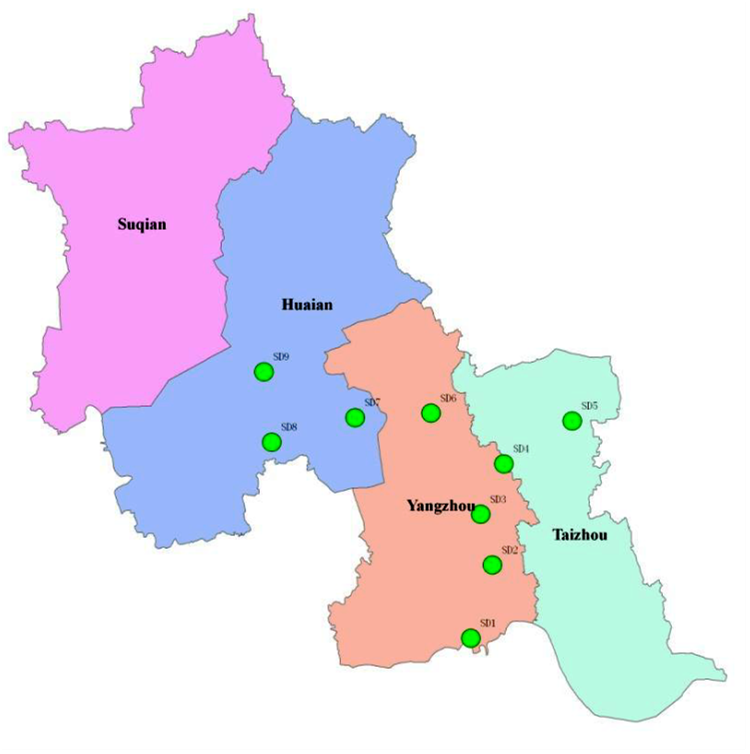 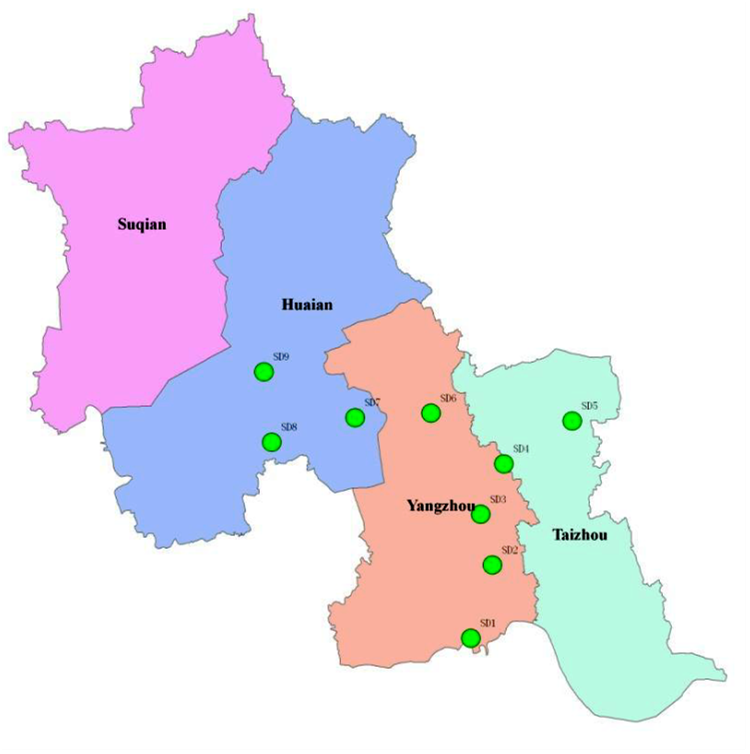 EVAL
CAL
EVAL
CAL
CAL
CAL
CAL
EVAL
EVAL
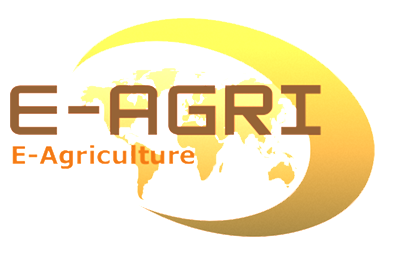 Task 3.2 deliverables
Partners: UMIL, JAAS, JRC

 Analysis of growth curves
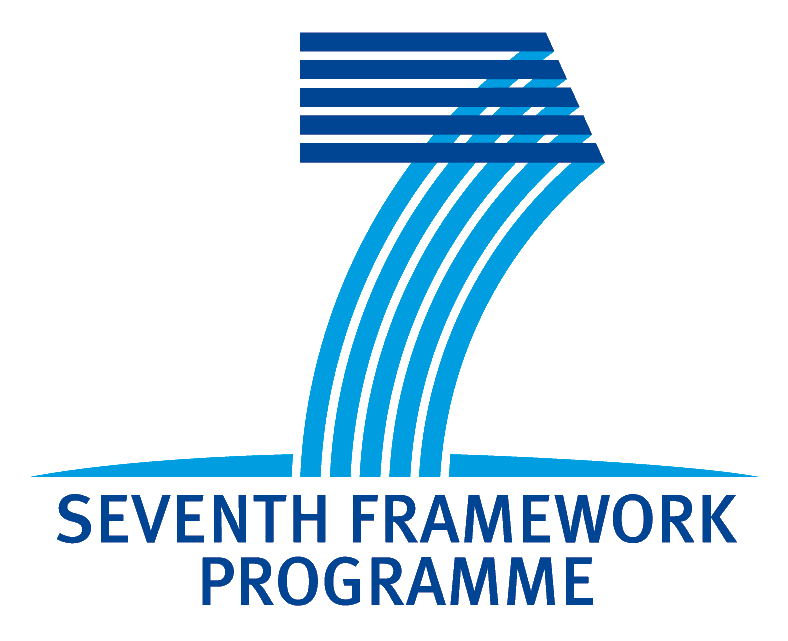 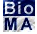 E-AGRI WP3 – Second progress meeting - Nanjing, December 10-12, 2012
Total aboveground biomass (e.g., SD3)
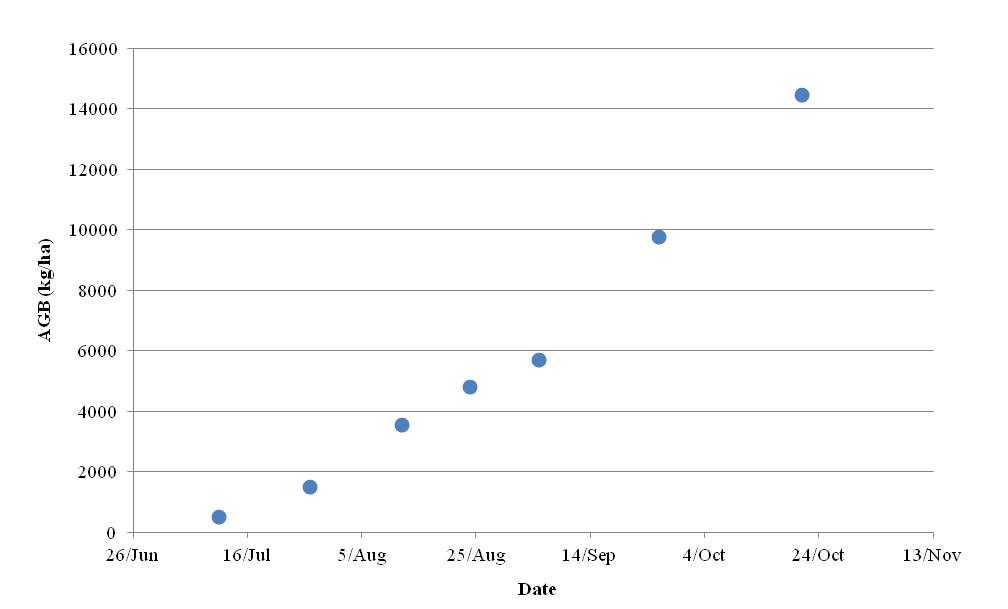 Linear increase
MATURITY
FLOWERING
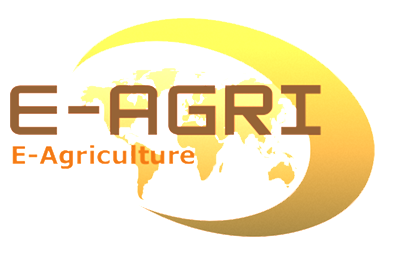 Task 3.2 deliverables
Partners: UMIL, JAAS, JRC
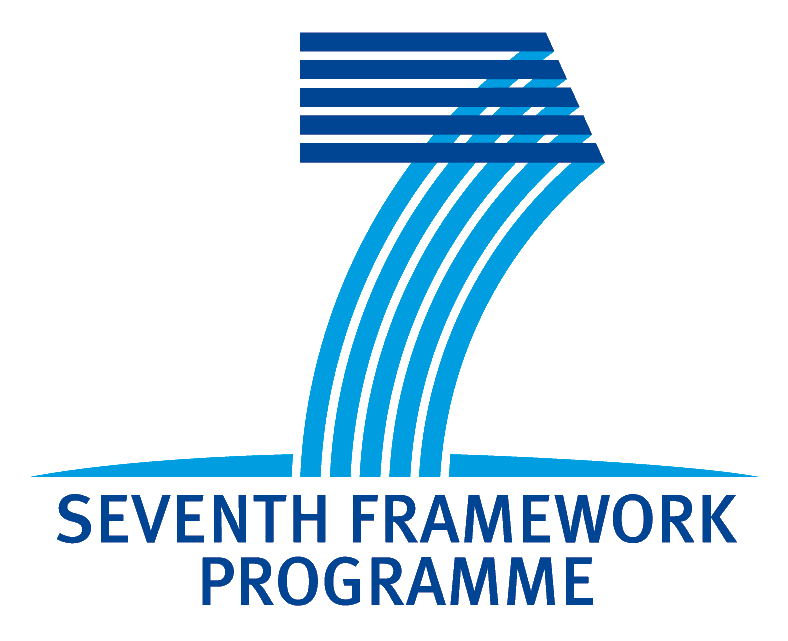 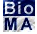 E-AGRI WP3 – Second progress meeting - Nanjing, December 10-12, 2012
Stem biomass
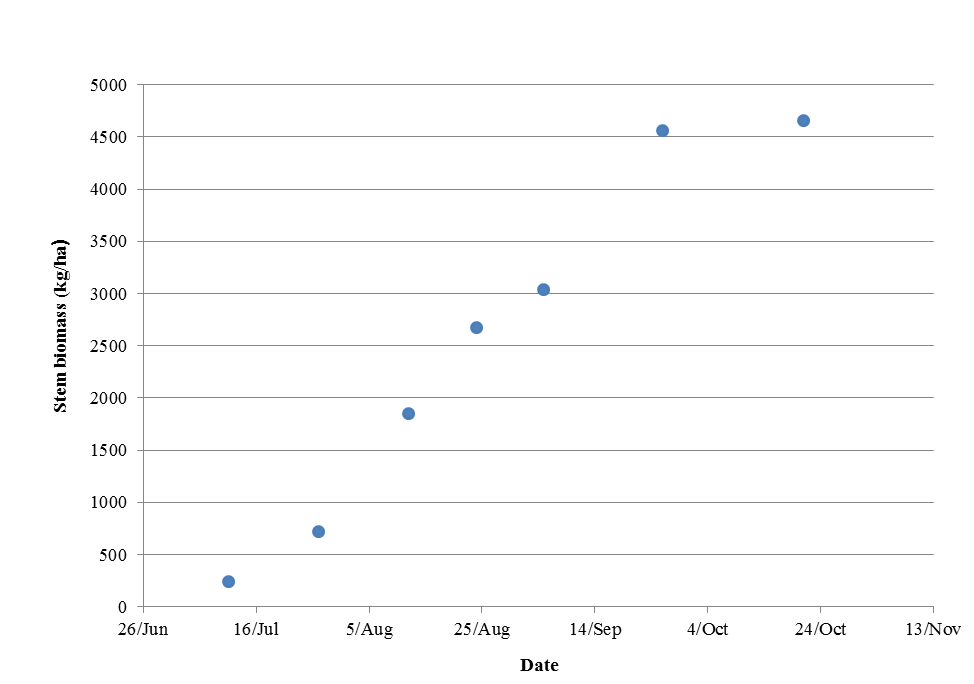 Leaf biomass
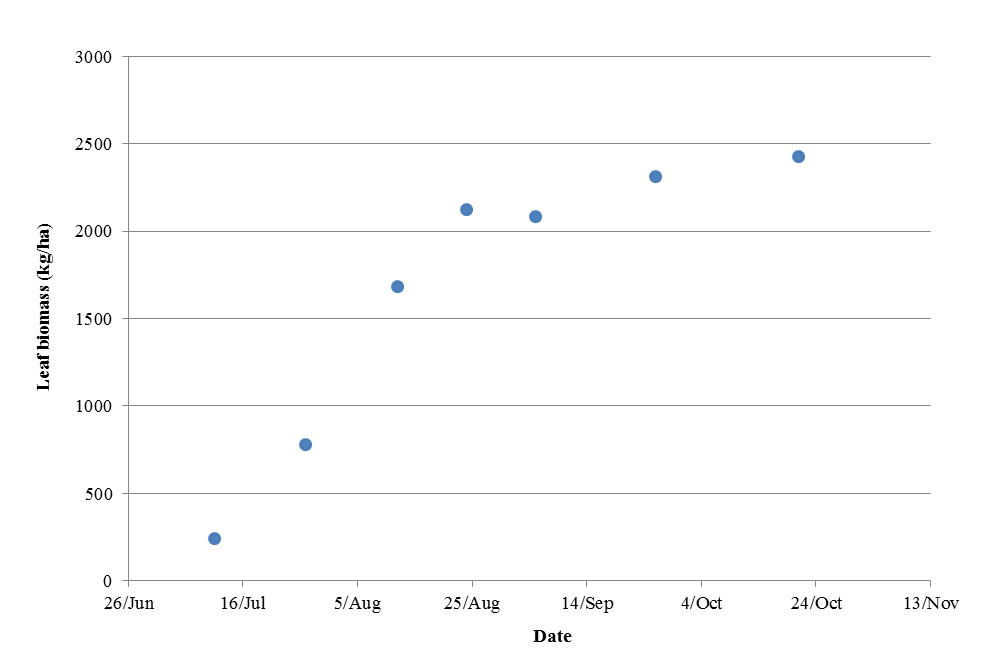 Ear biomass
FLOWERING
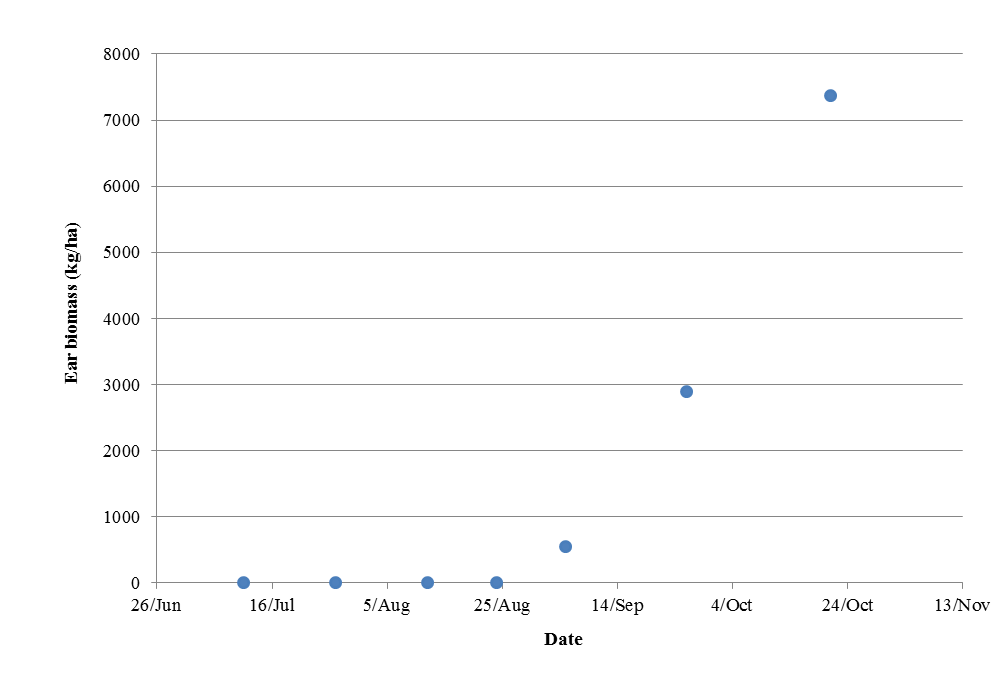 FLOWERING
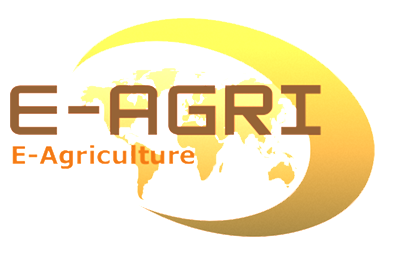 Task 3.2 deliverables
Partners: UMIL, JAAS, JRC

 Calibration results (where main problems occurred) – CropSyst
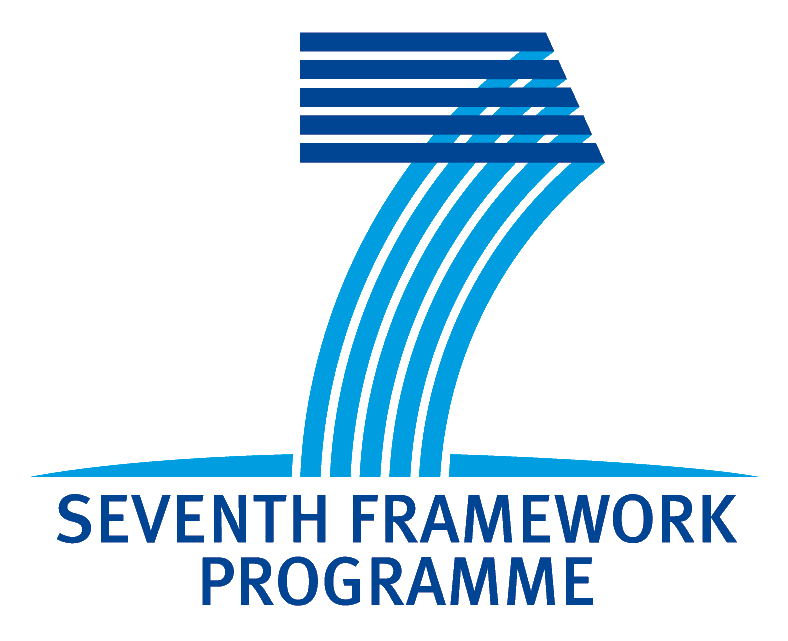 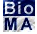 E-AGRI WP3 – Second progress meeting - Nanjing, December 10-12, 2012
SD1
Direct sowing
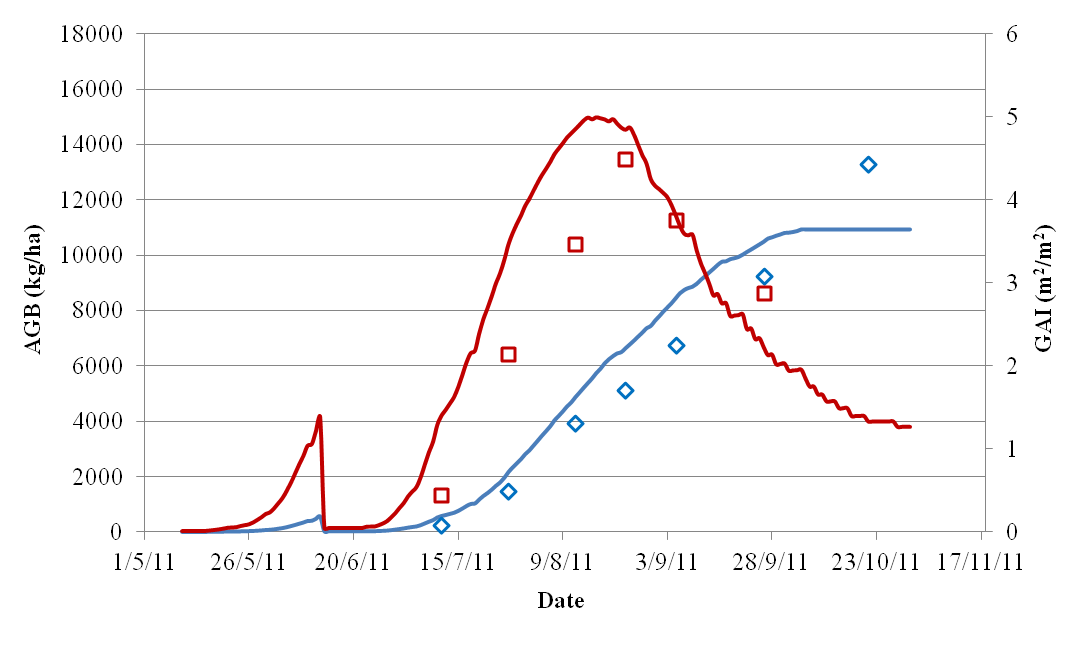 SD5
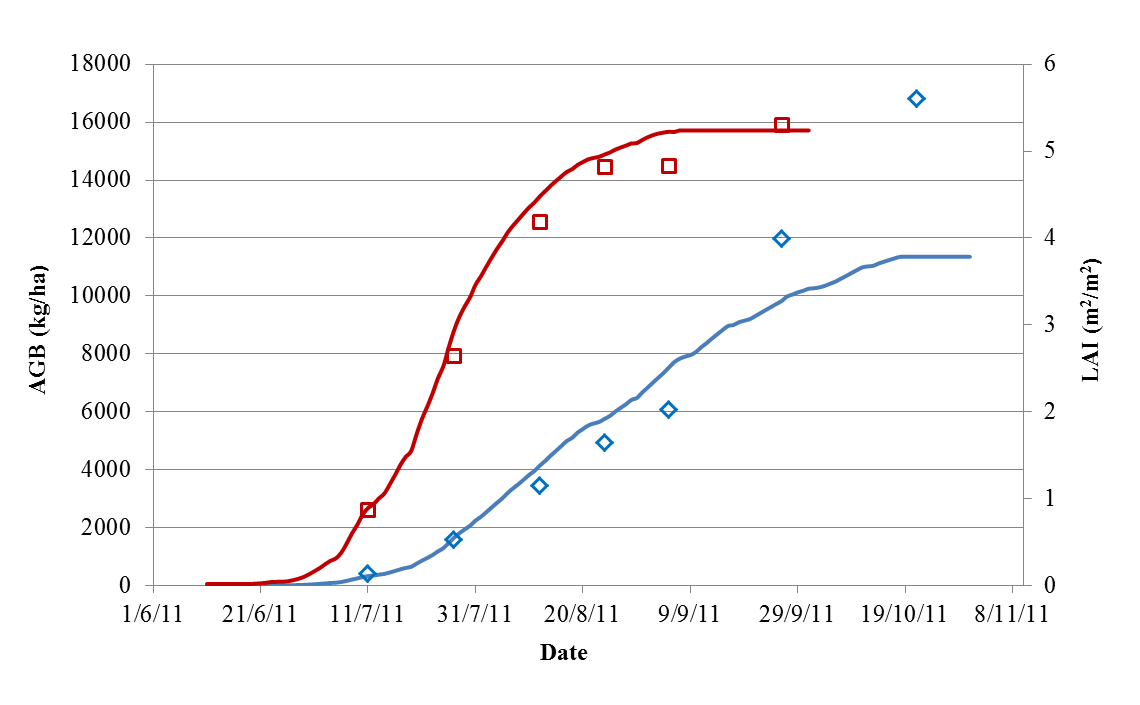 Transplanting
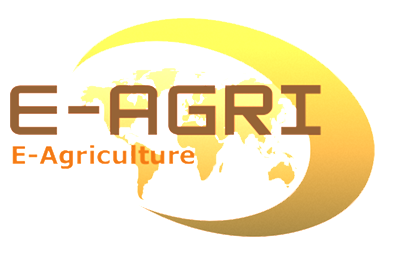 Task 3.2 deliverables
Partners: UMIL, JAAS, JRC

 Calibration results (where main problems occurred) – WARM
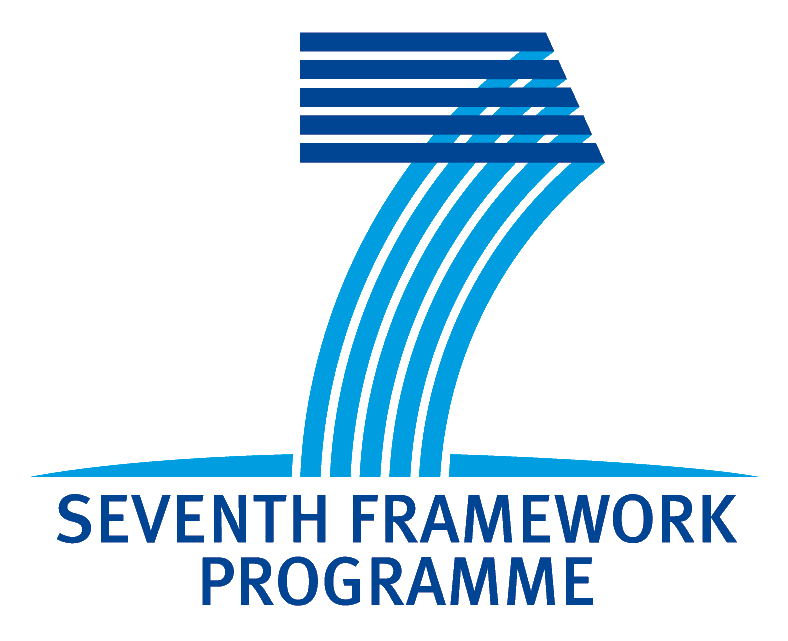 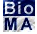 E-AGRI WP3 – Second progress meeting - Nanjing, December 10-12, 2012
SD5
SD1
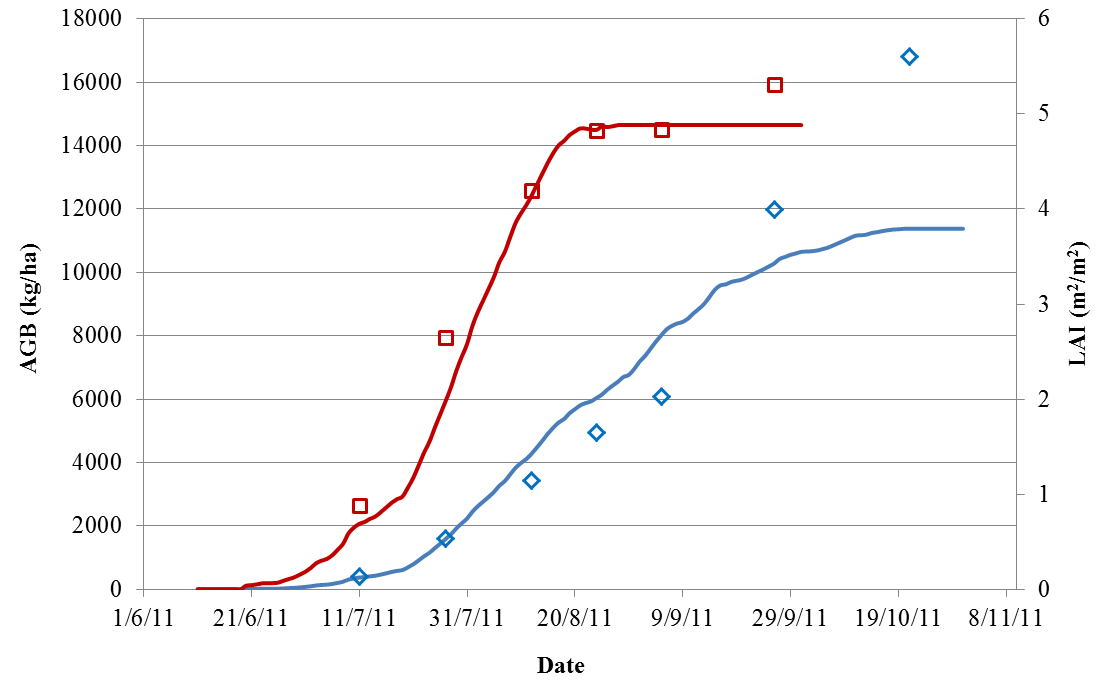 Direct sowing
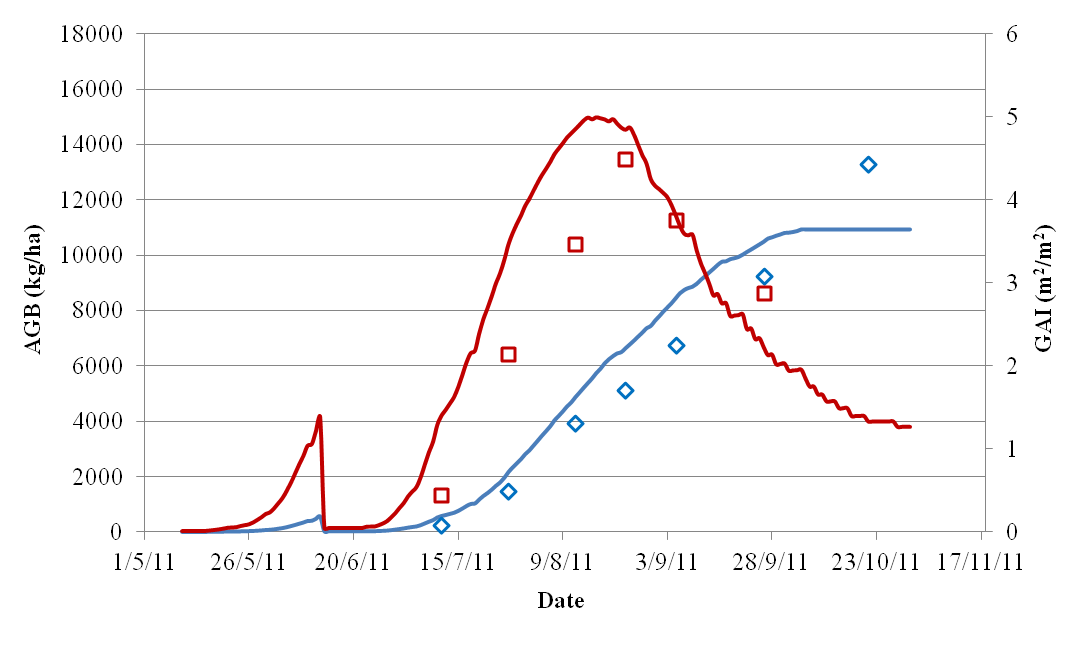 Transplanting
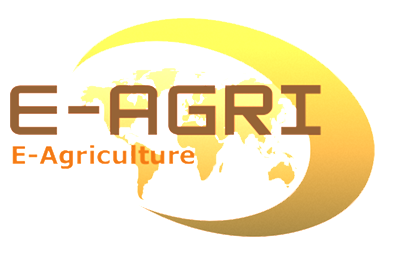 Task 3.2 deliverables
Partners: UMIL, JAAS, JRC

 Calibration results (where main problems occurred) – WOFOST
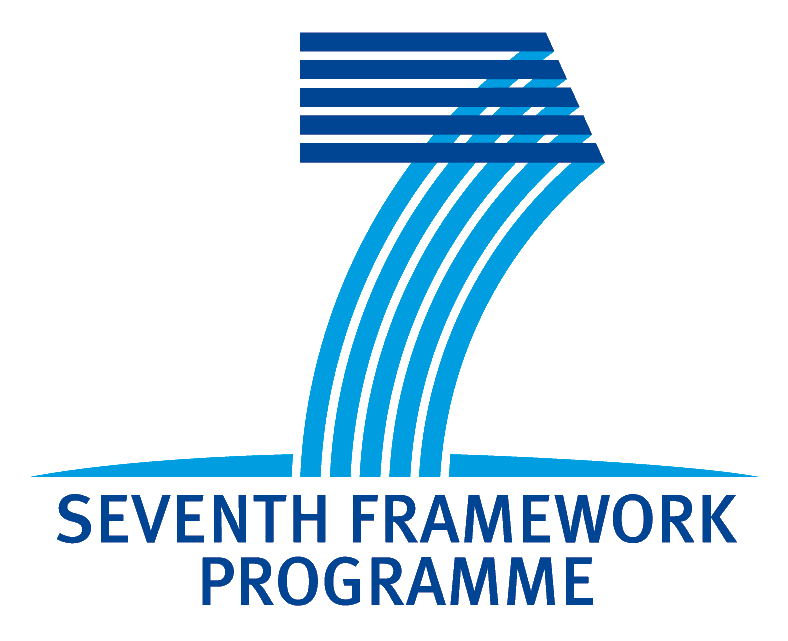 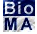 E-AGRI WP3 – Second progress meeting - Nanjing, December 10-12, 2012
SD1
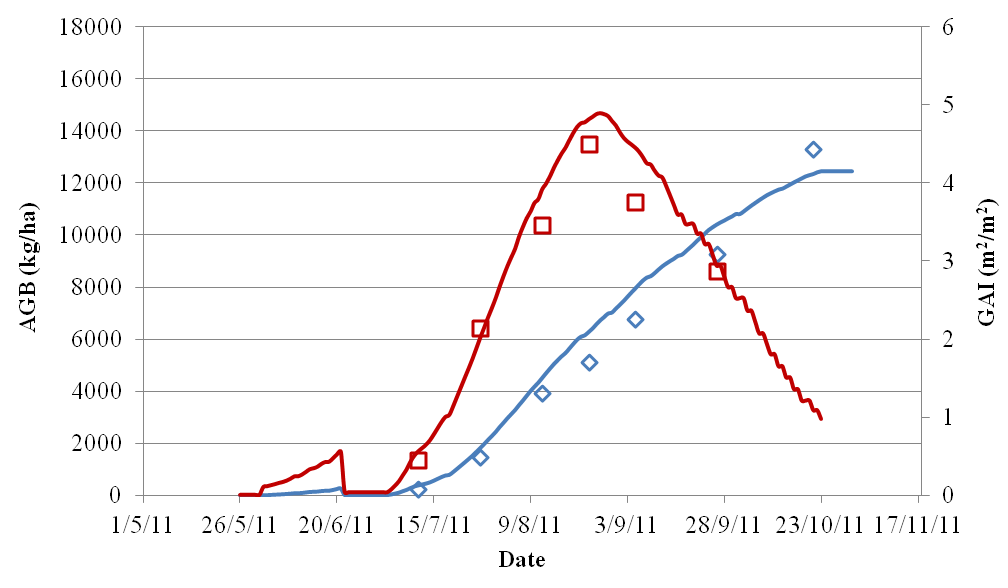 Direct sowing
SD5
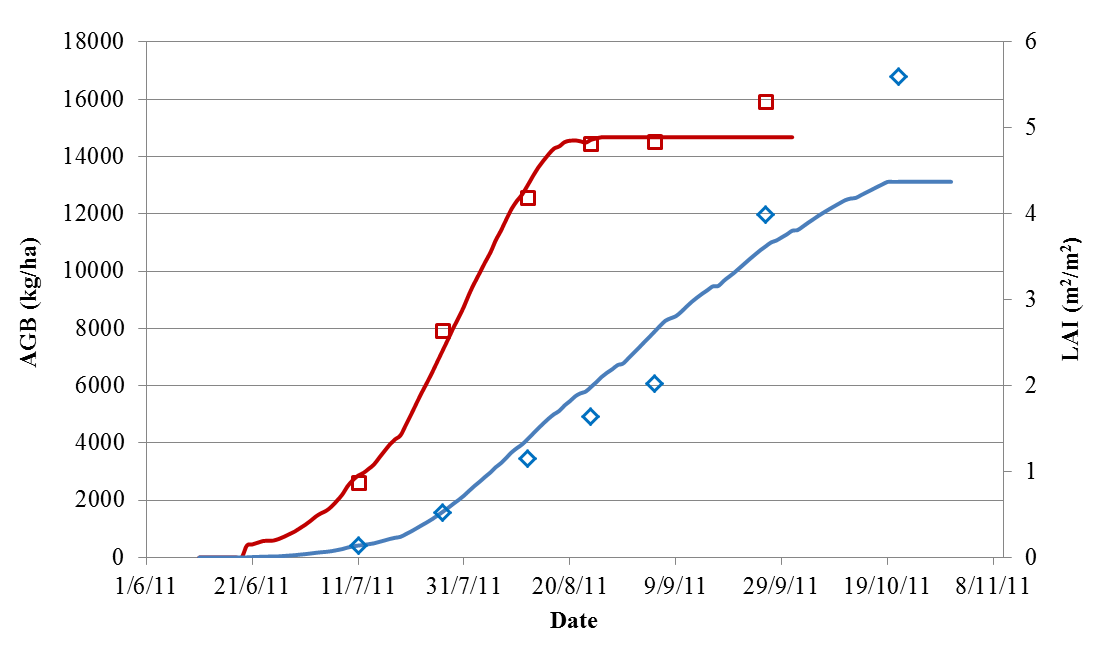 Transplanting
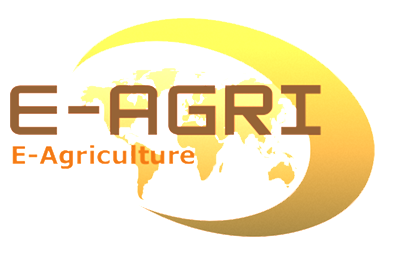 Task 3.2 deliverables
Partners: UMIL, JAAS, JRC

 Evaluation of BioMA models for field-scale simulation of rice
Accuracy (Relative root mean square error, RRMSE; Modelling efficiency, EF)
Robustness (Robustness indicator)
Complexity (Akaike Information Criterion)
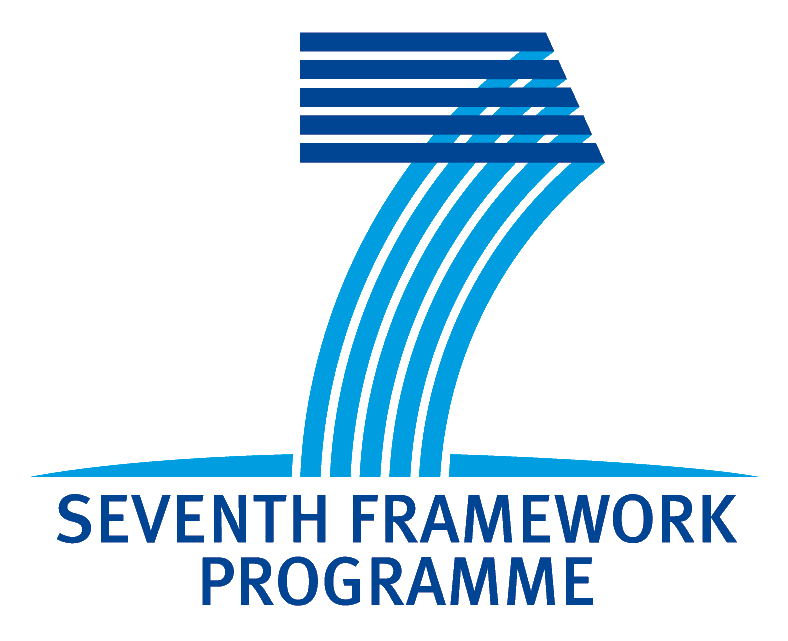 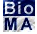 E-AGRI WP3 – Second progress meeting - Nanjing, December 10-12, 2012
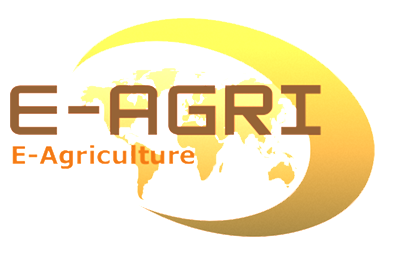 Task 3.2 deliverables
Partners: UMIL, JAAS, JRC

 Evaluation of BioMA models for field-scale simulation of rice
Accuracy
Direct sowing
Calibration
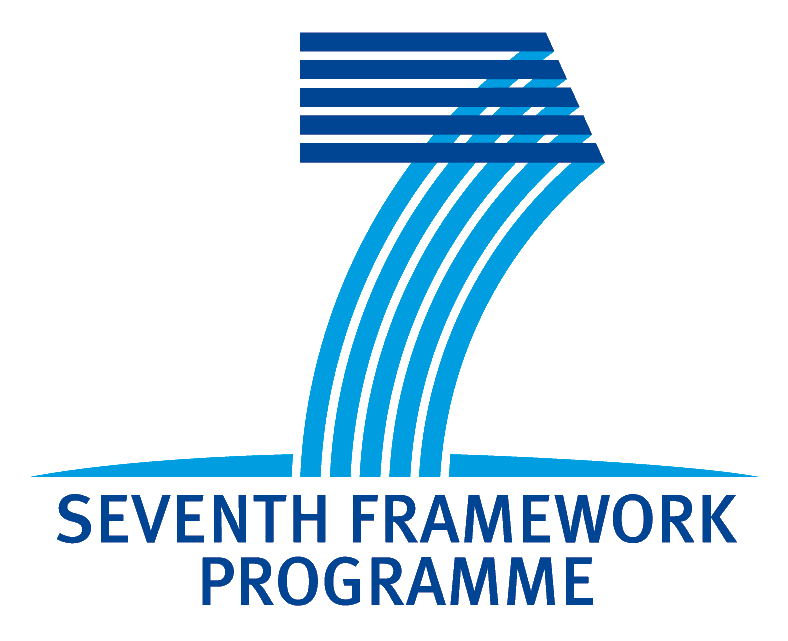 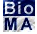 E-AGRI WP3 – Second progress meeting - Nanjing, December 10-12, 2012
20.79
Without the value at maturity!
23.78
21.19
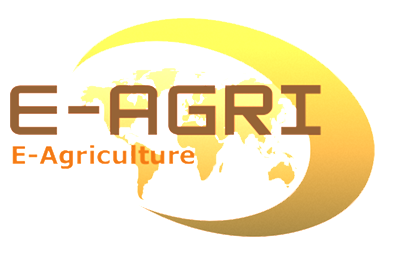 Task 3.2 deliverables
Partners: UMIL, JAAS, JRC

 Evaluation of BioMA models for field-scale simulation of rice
Accuracy
Direct sowing
Validation
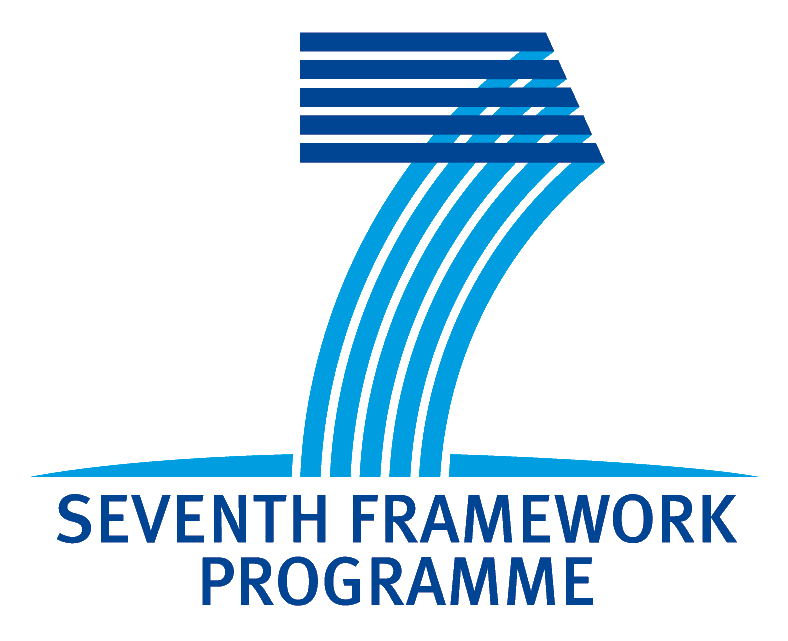 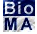 E-AGRI WP3 – Second progress meeting - Nanjing, December 10-12, 2012
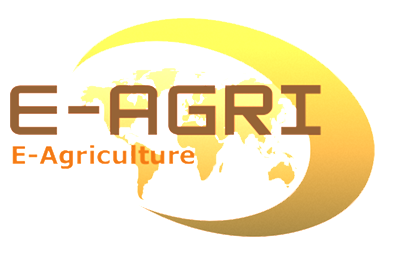 Task 3.2 deliverables
Partners: UMIL, JAAS, JRC

 Evaluation of BioMA models for field-scale simulation of rice
Accuracy
Transplanting
Calibration
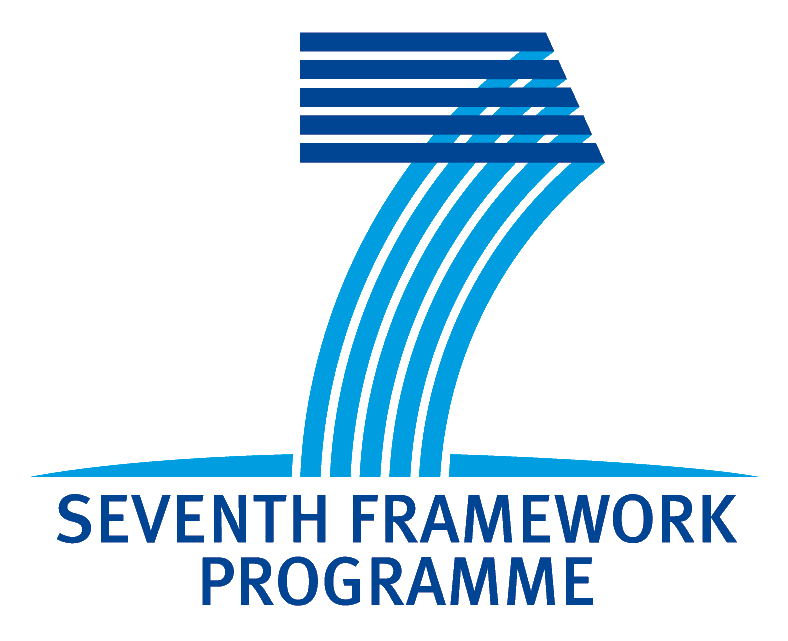 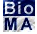 E-AGRI WP3 – Second progress meeting - Nanjing, December 10-12, 2012
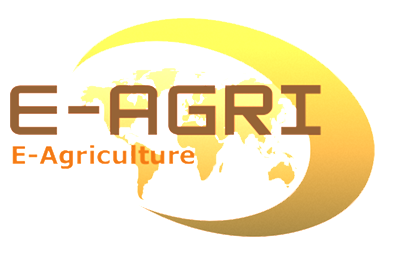 Task 3.2 deliverables
Partners: UMIL, JAAS, JRC

 Evaluation of BioMA models for field-scale simulation of rice
Accuracy
Transplanting
Validation




Poor performances were obtained during phenology validation: all the three models anticipated the maturity date for about 15 days.
There’s probably something to improve in the transplanting model (the same used by Oryza2000)
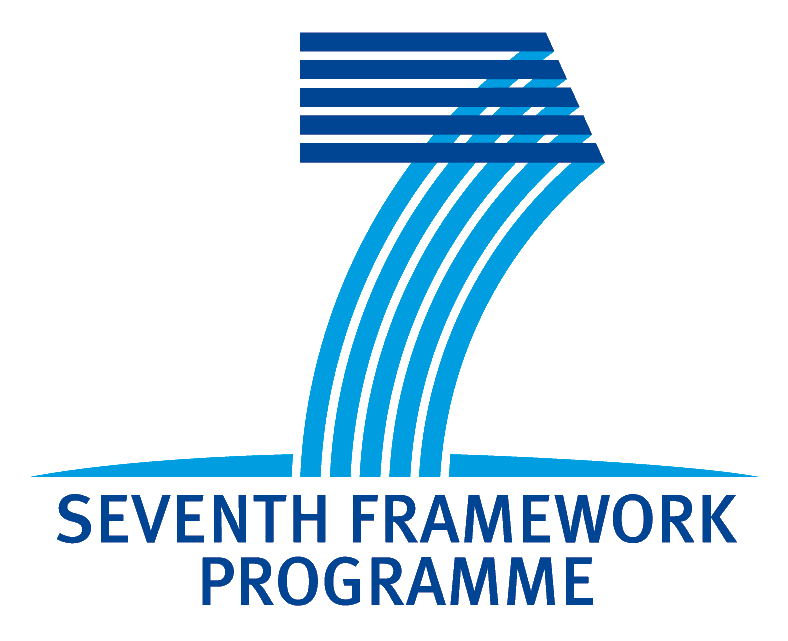 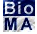 E-AGRI WP3 – Second progress meeting - Nanjing, December 10-12, 2012
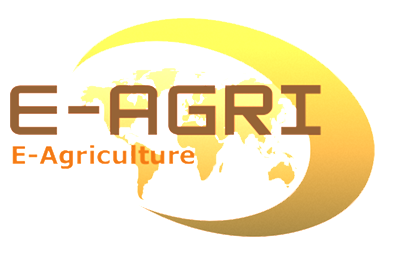 Task 3.2 deliverables
Partners: UMIL, JAAS, JRC

 Evaluation of BioMA models for field-scale simulation of rice
Robustness (Robustness indicator, IR)
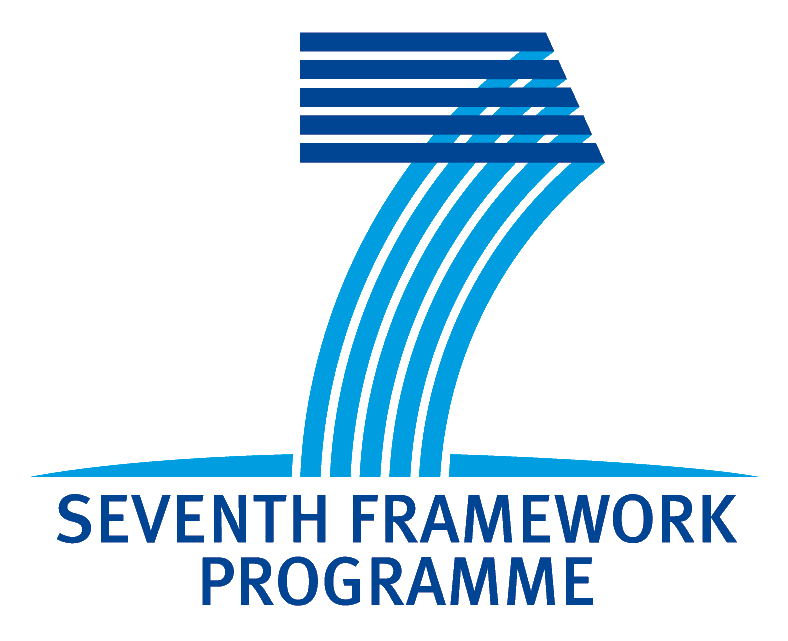 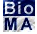 E-AGRI WP3 – Second progress meeting - Nanjing, December 10-12, 2012
SAM ranges from -1 (arid) to +1 (wet)
IR ranges from 0 (optimum) to +∞
The idea is just to calculate the ratio variability of error to variability of explored conditions


Confalonieri, R., Bregaglio, S., Acutis, M., 2010. A proposal of an indicator for quantifying model robustness based on the relationship between variability of errors an of explored conditions. Ecological Modelling, 221, 960-964.
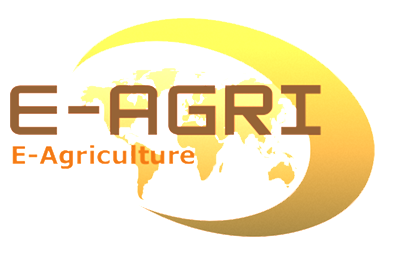 Task 3.2 deliverables
Partners: UMIL, JAAS, JRC

 Evaluation of BioMA models for field-scale simulation of rice
Complexity (Akaike’s Information Criterion, AIC)
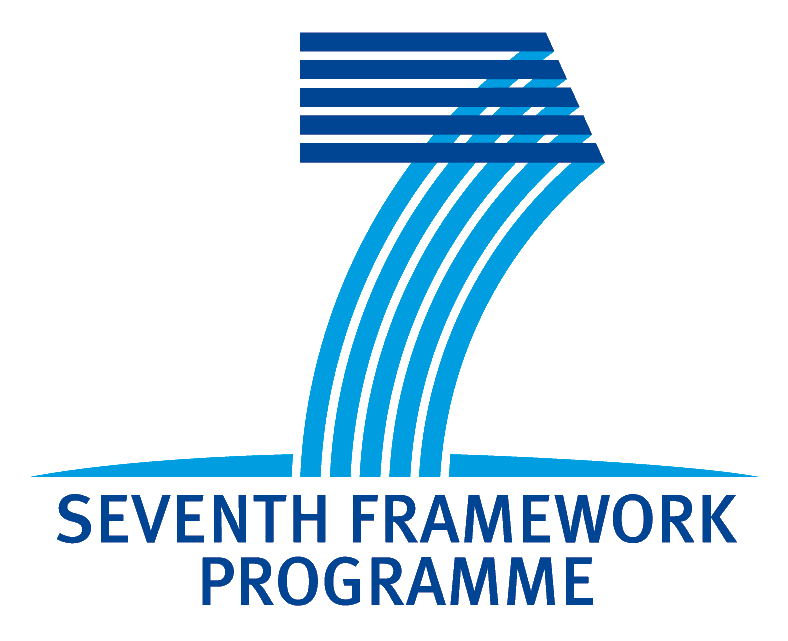 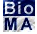 E-AGRI WP3 – Second progress meeting - Nanjing, December 10-12, 2012
n: number of couples measured/simulated
T: number of inputs
Si: i-th simulated value
Mi: i-th measured value
“Perfection is reached not when there is nothing left to add, but when there is nothing left to take away”(Antoine de Saint Exupéry (The Little Prince), 1900-1944)
Gives a good score to models that guarantee good performances while requiring few inputs.
It is considered as a nice operational formulation of the Occam’s razor.


Akaike, H., 1974. A new look at the statistical model identification. IEEE Transactions on Automatic Control, 19, 716-723.
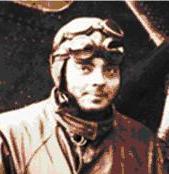 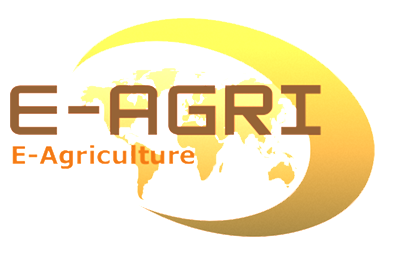 Task 3.2 deliverables
Partners: UMIL, JAAS, JRC

 Evaluation of BioMA models for large area simulation of rice
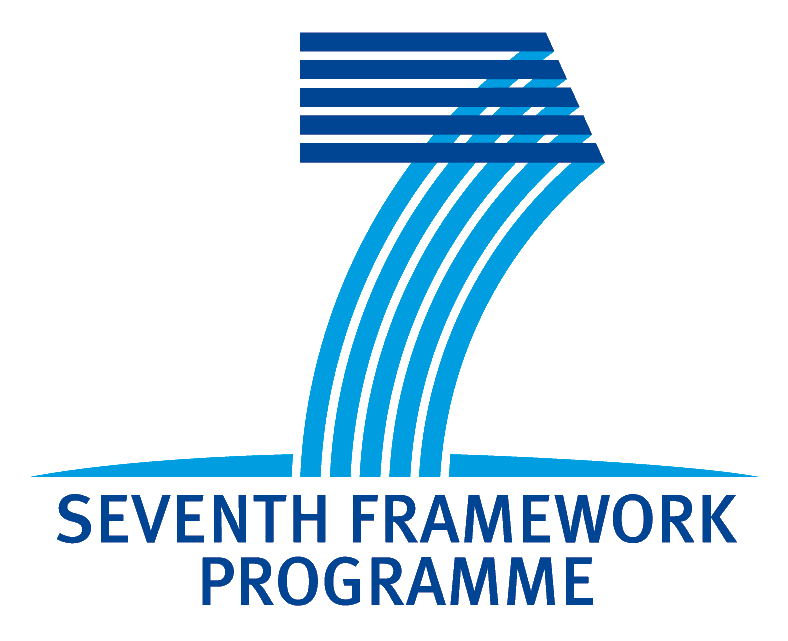 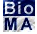 E-AGRI WP3 – Second progress meeting - Nanjing, December 10-12, 2012
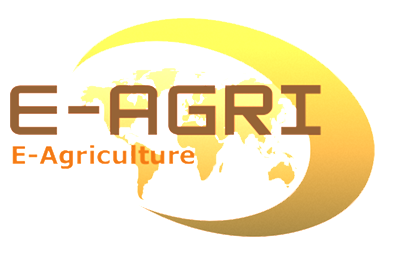 Task 3.2 deliverables
Partners: UMIL, JAAS, JRC
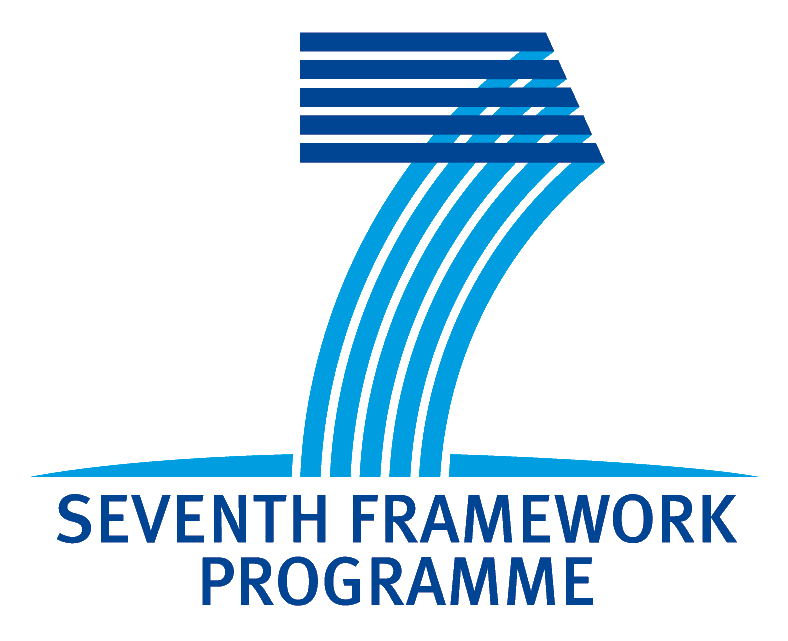 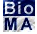 E-AGRI WP3 – Second progress meeting - Nanjing, December 10-12, 2012
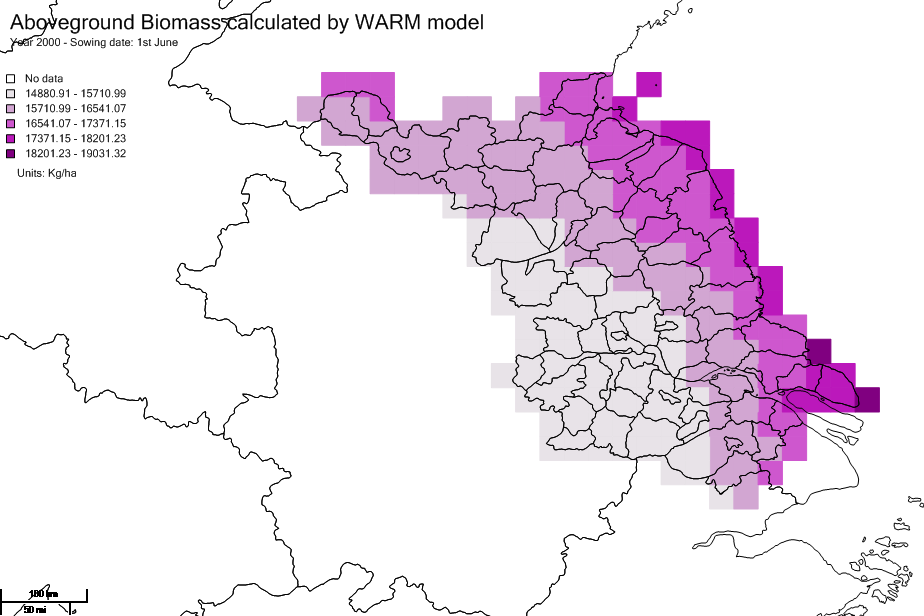 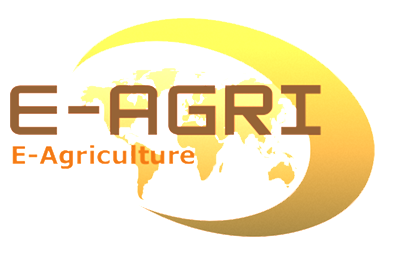 Task 3.2 deliverables
Partners: UMIL, JAAS, JRC
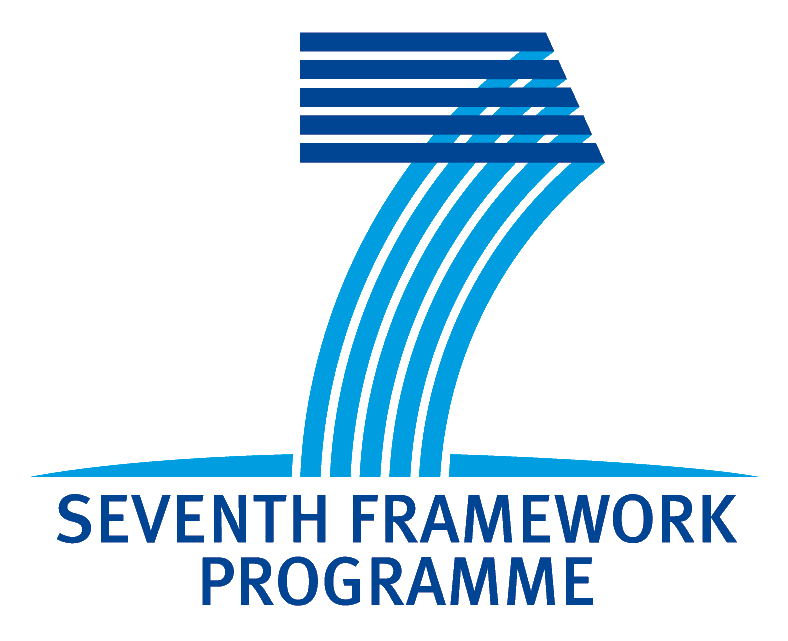 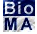 E-AGRI WP3 – Second progress meeting - Nanjing, December 10-12, 2012
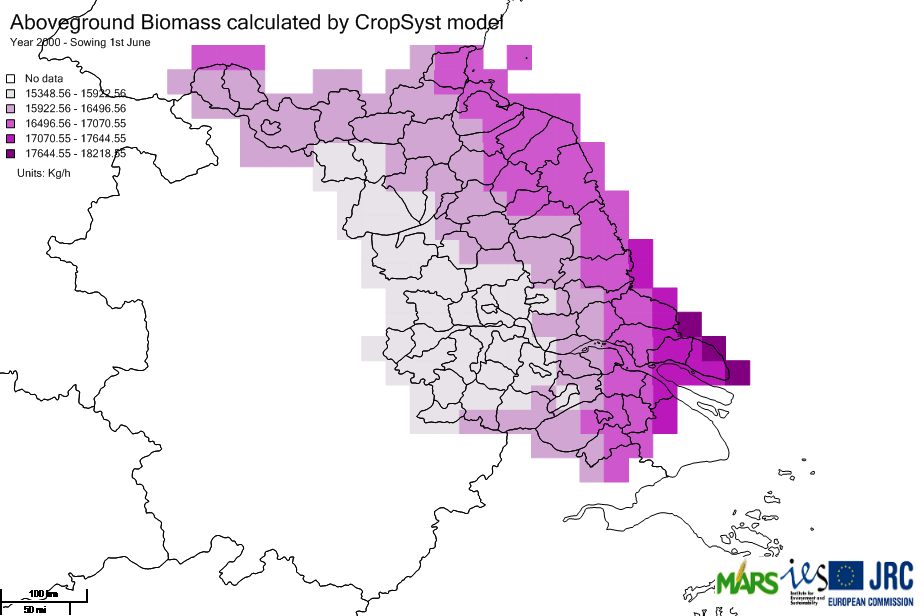 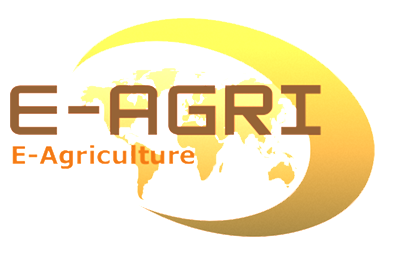 Task 3.2 deliverables
Partners: UMIL, JAAS, JRC
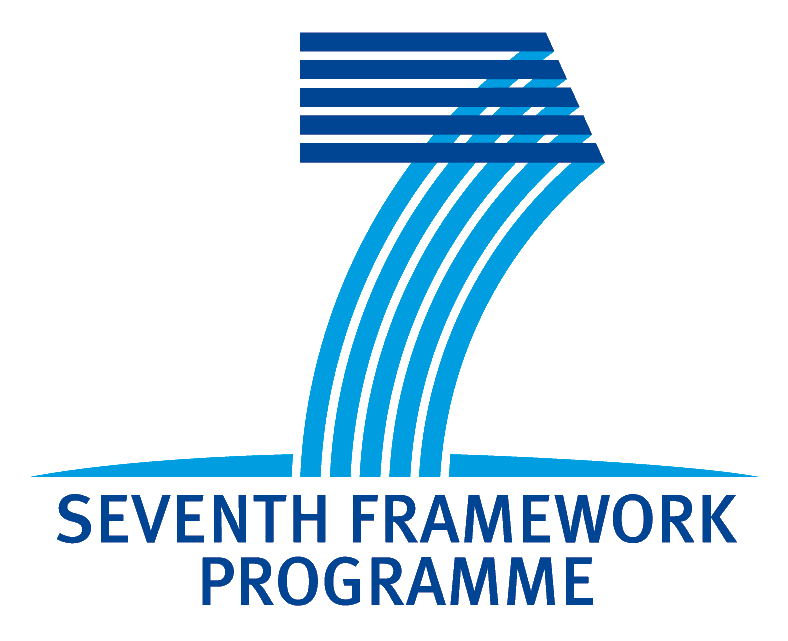 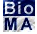 E-AGRI WP3 – Second progress meeting - Nanjing, December 10-12, 2012
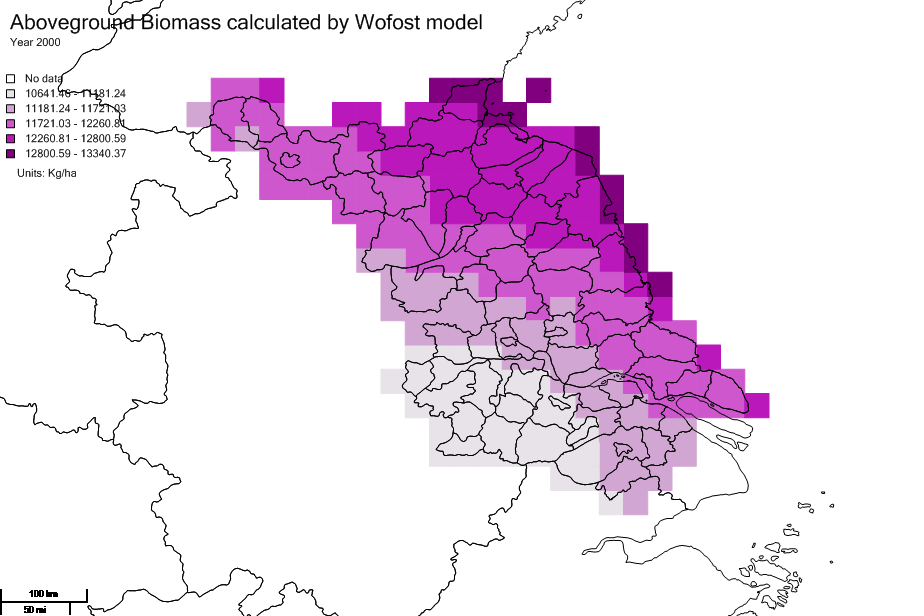 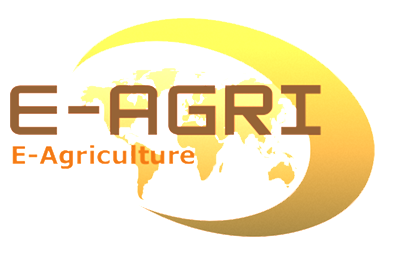 Task 3.4 deliverables
Partners: JRC, UMIL

 Calibration of parameters for each group of cultivars and for each crop model (WOFOST and CropSyst) for wheat in Morocco
We are waiting for the data…
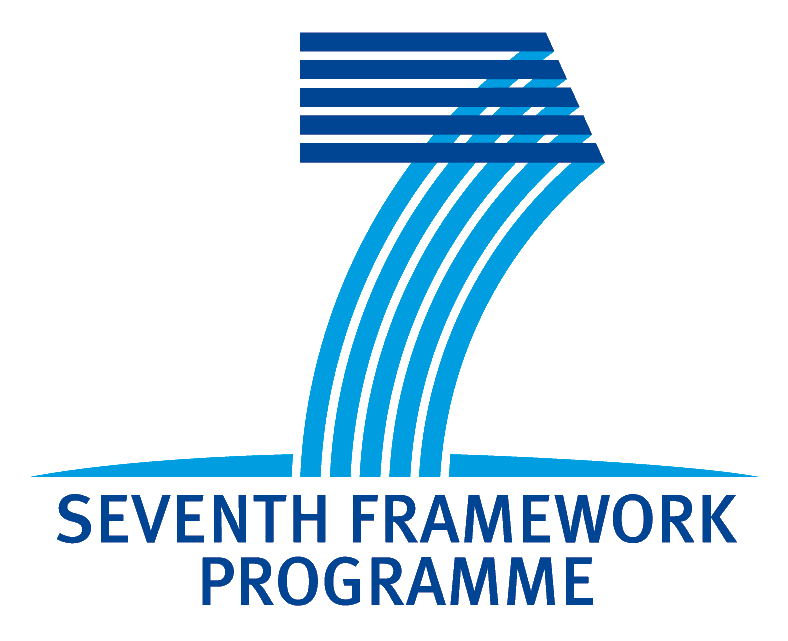 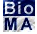 E-AGRI WP3 – Second progress meeting - Nanjing, December 10-12, 2012
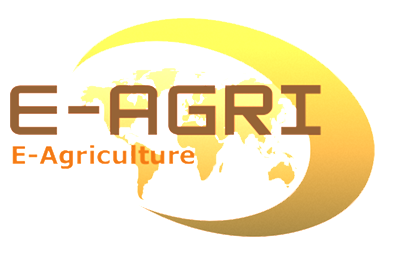 Task 3.3&5 description
Partners: UMIL, JRC, JAAS, INRA
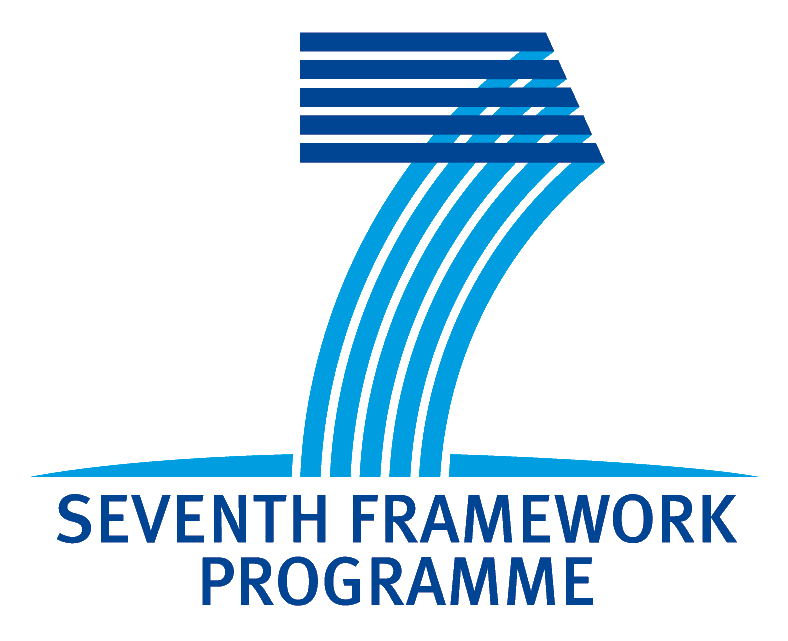 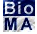 E-AGRI WP3 – Second progress meeting - Nanjing, December 10-12, 2012
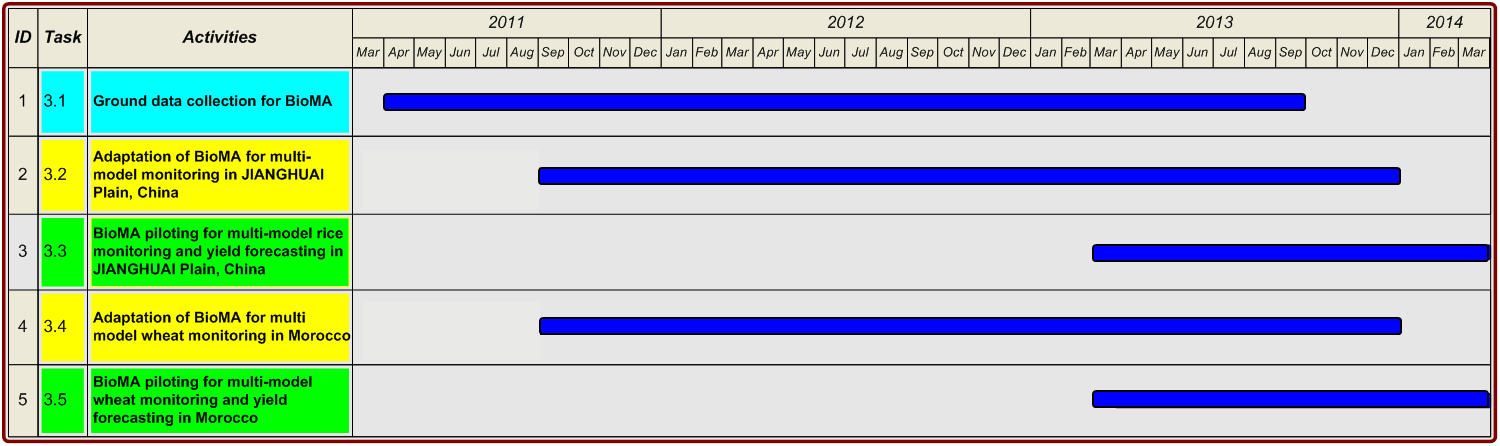 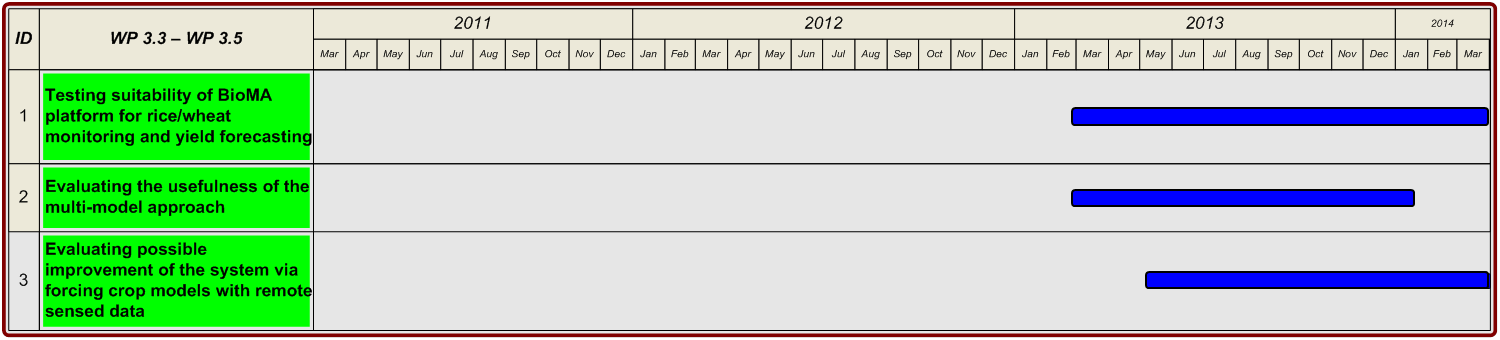 Wheat, Morocco
Rice, China
MS3
Task 3.1
BioMA adaptation
Task 3.2
Task 3.4
BioMA piloting
Task 3.3
Task 3.5
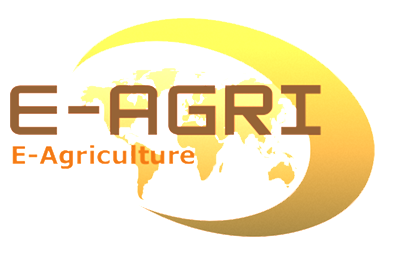 Considerations
After the first year

 At the end of my presentation during the first progress meeting:
[…] We just had some “communication problems” [INRA]…we are surely able to improve on this point
 Now, after one year:
those “communication problems” seems to be successfully solved.
The other activities are proceeding as planned [JAAS], with interesting results (especially for the multi-model approach).
Marcello is leaving JRC…
WP3 is producing tangible results: a first version of the platform will be delivered to JAAS (and to all of you) tomorrow and scientific papers on ISI journals were published
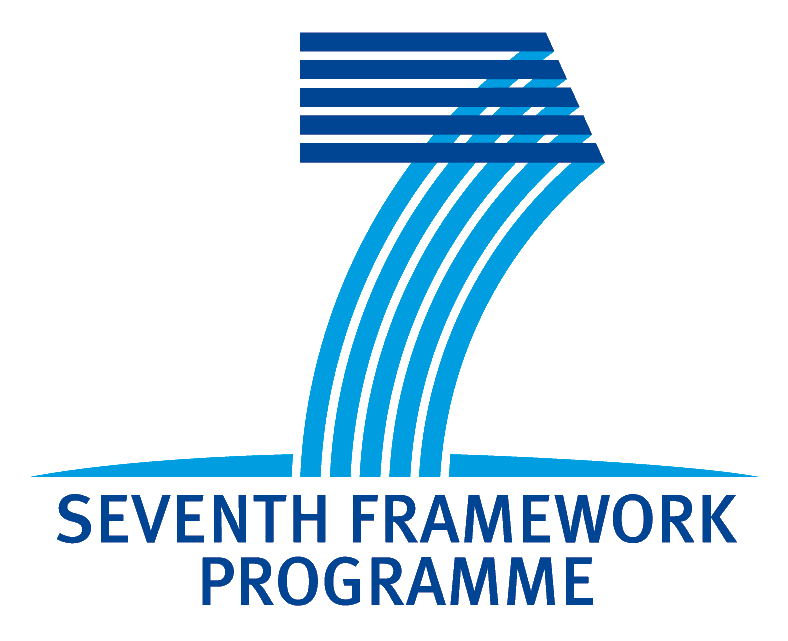 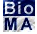 E-AGRI WP3 – Second progress meeting - Nanjing, December 10-12, 2012
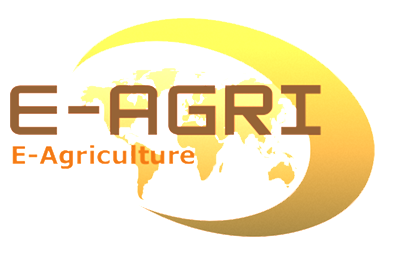 ISI Papers (1) 
E-AGRI acknowledged
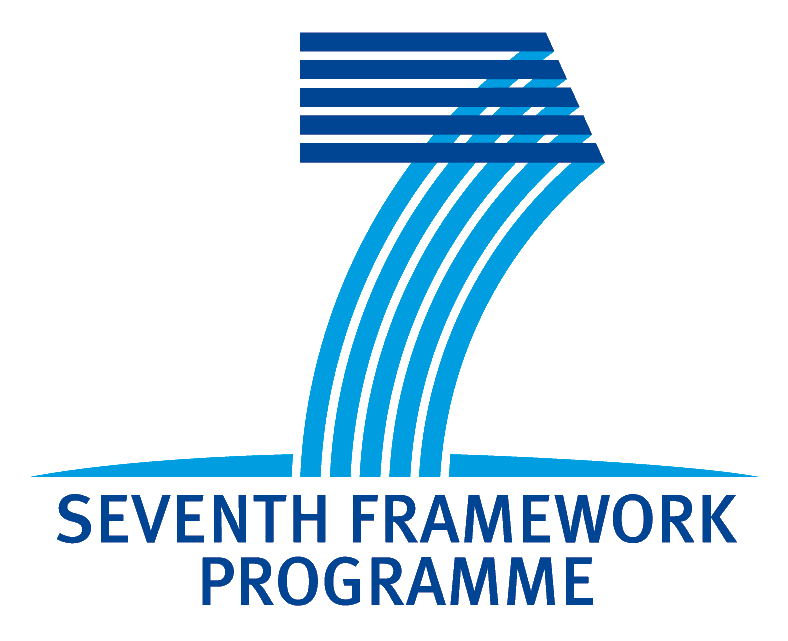 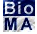 E-AGRI WP3 – Second progress meeting - Nanjing, December 10-12, 2012
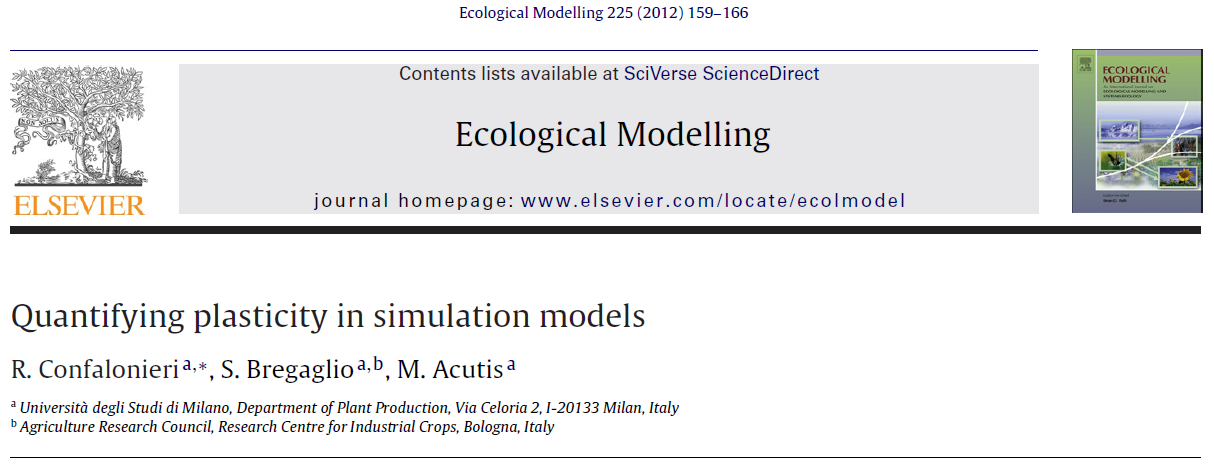 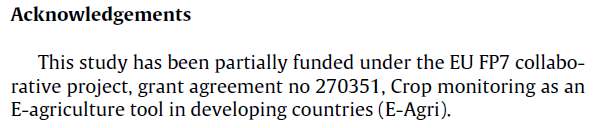 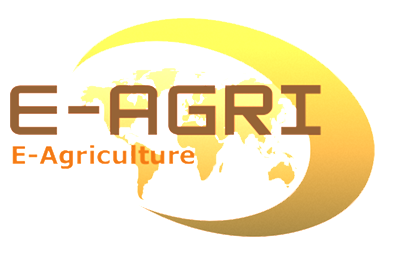 ISI Papers (2) 
E-AGRI acknowledged
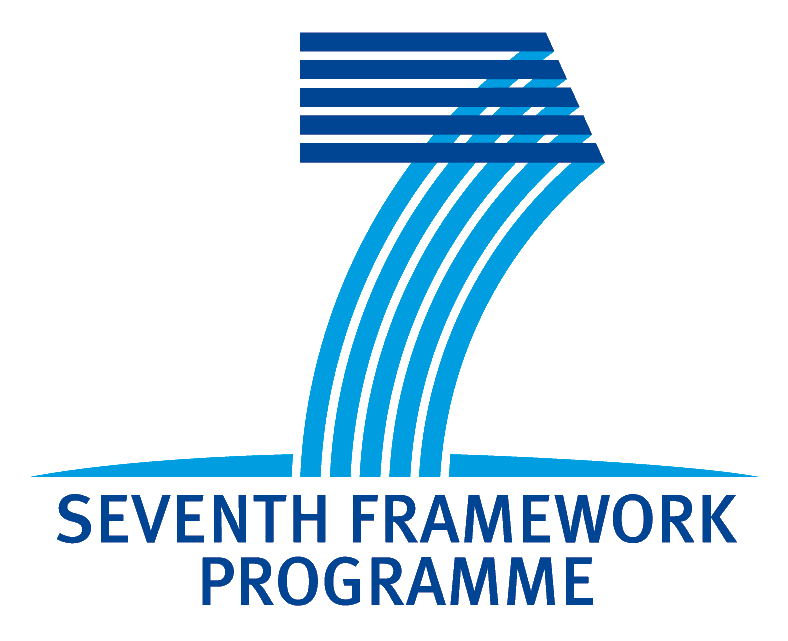 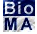 E-AGRI WP3 – Second progress meeting - Nanjing, December 10-12, 2012
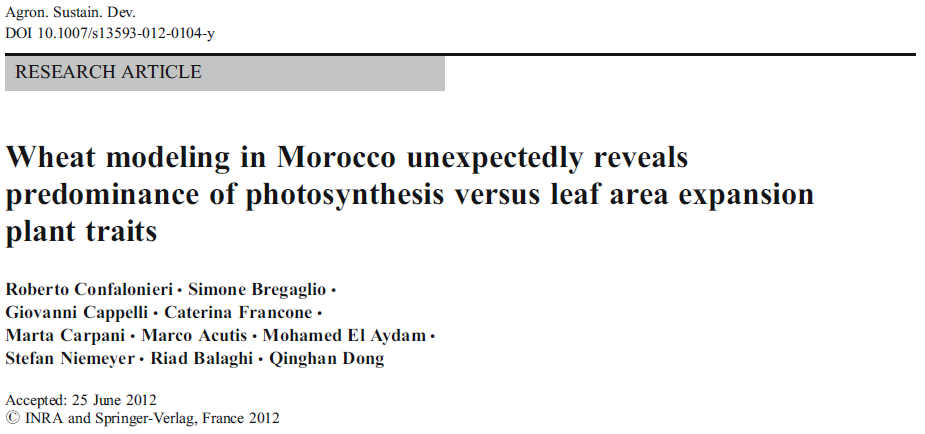 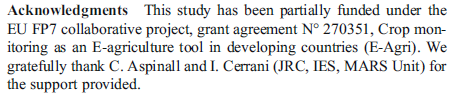 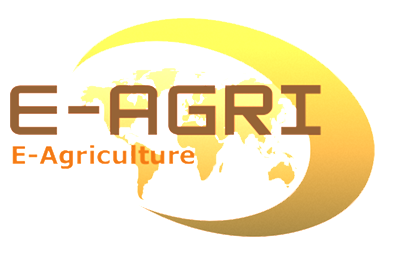 ISI Papers (3) 
E-AGRI acknowledged
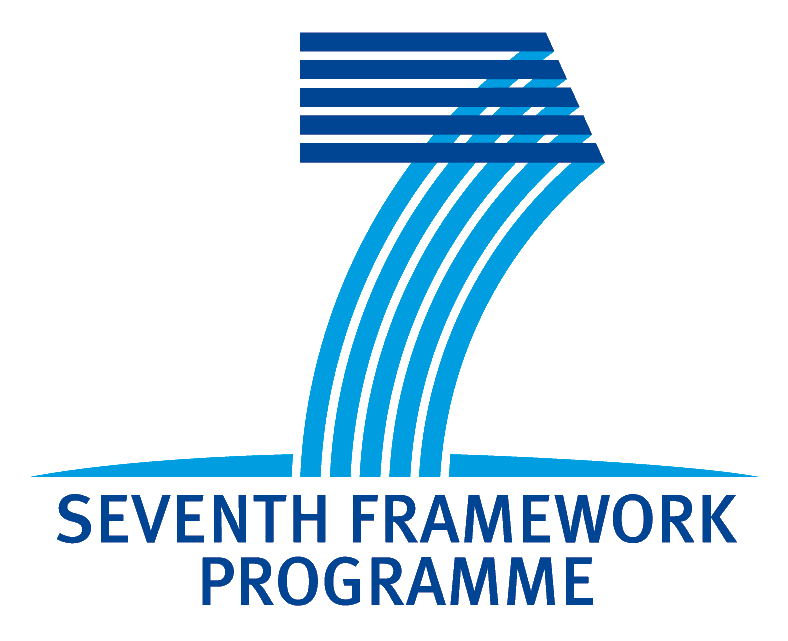 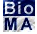 E-AGRI WP3 – Second progress meeting - Nanjing, December 10-12, 2012
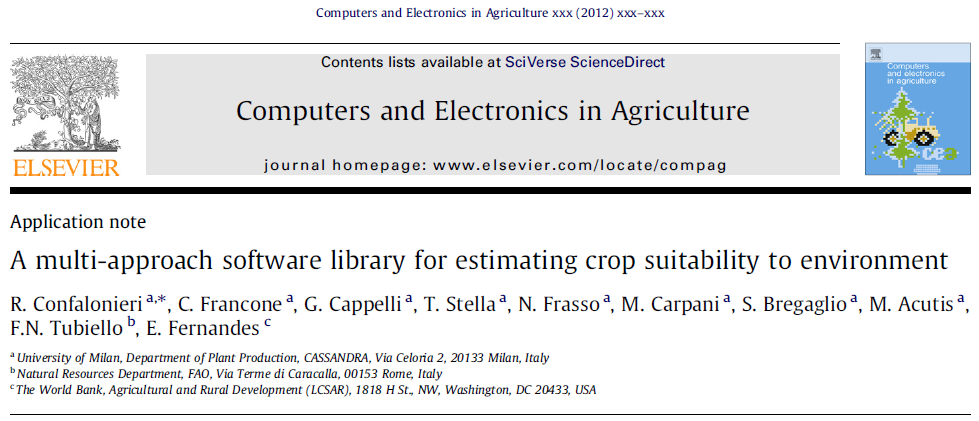 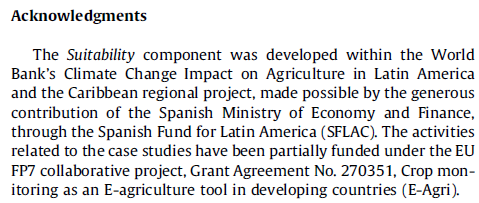 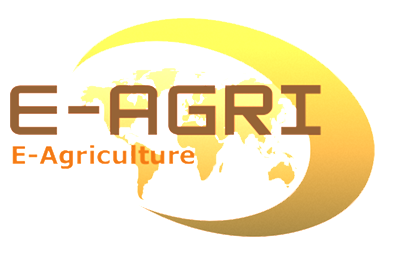 Third year activities
- Before the next progress meeting -
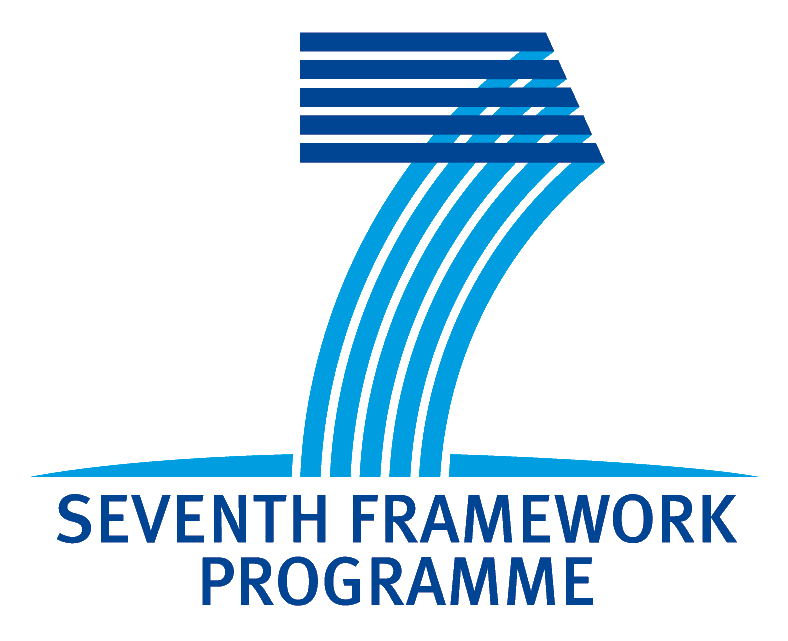 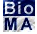 E-AGRI WP3 – Second progress meeting - Nanjing, December 10-12, 2012
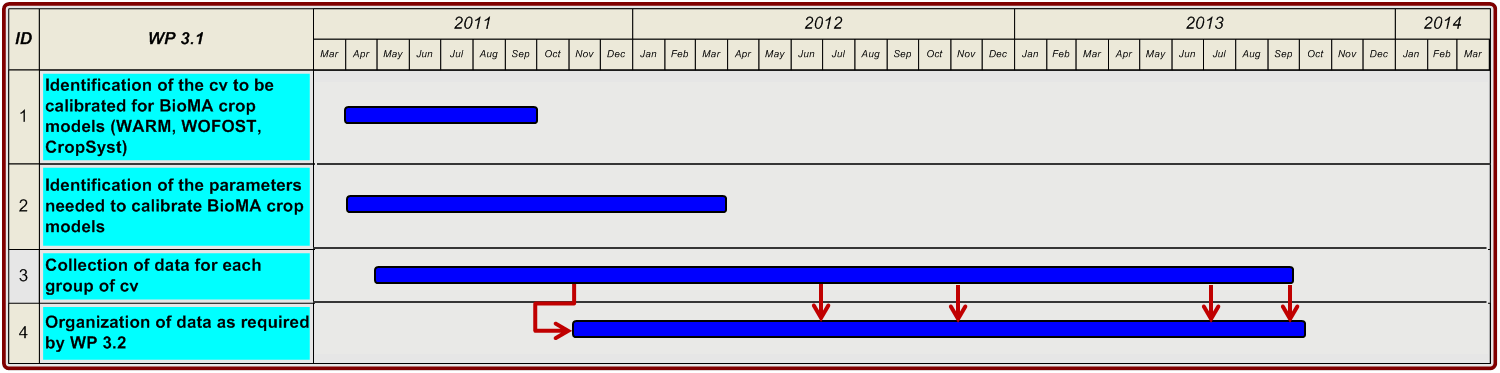 MS1
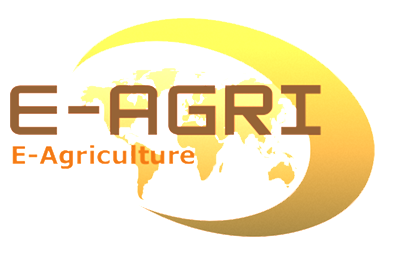 Third year activities
- Before the next progress meeting -

 





For the activity 4 “Evaluation of BioMA models for large area simulation of rice/wheat”, diseases and abiotic damages will be also simulated
First results presented during the next review meeting (March 2013)
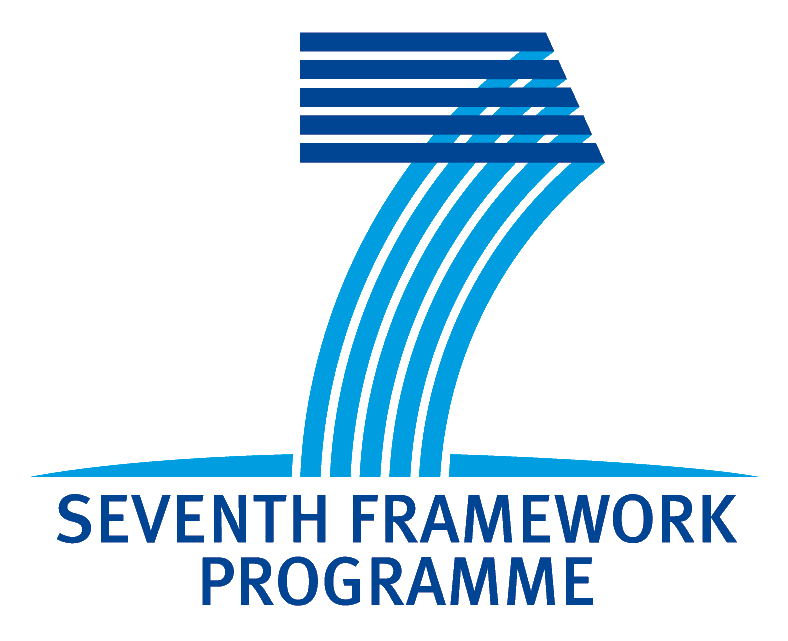 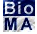 E-AGRI WP3 – Second progress meeting - Nanjing, December 10-12, 2012
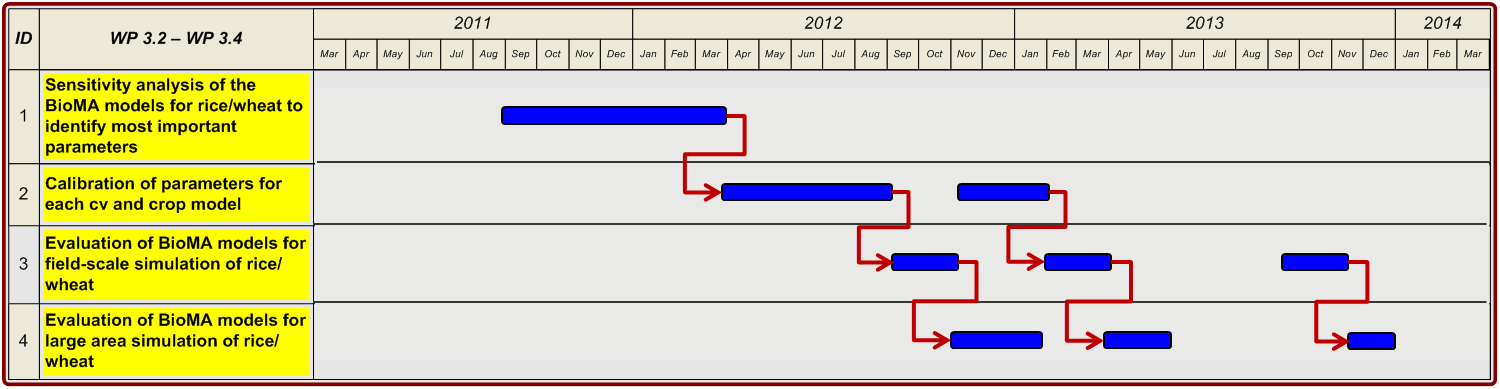 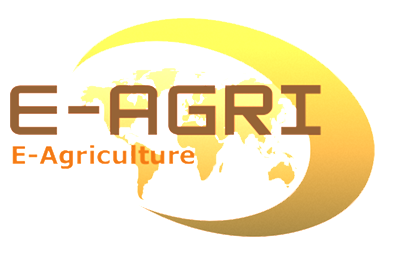 Third year activities
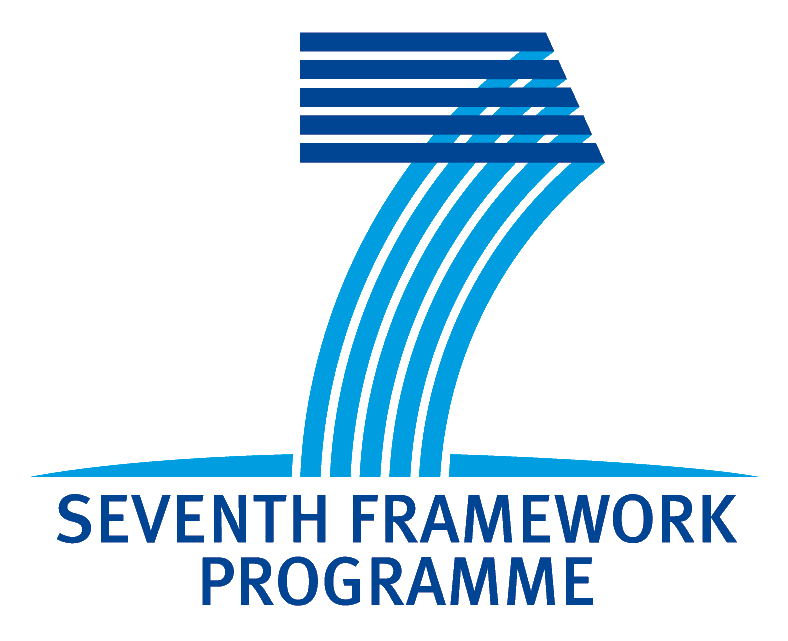 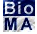 E-AGRI WP3 – Second progress meeting - Nanjing, December 10-12, 2012
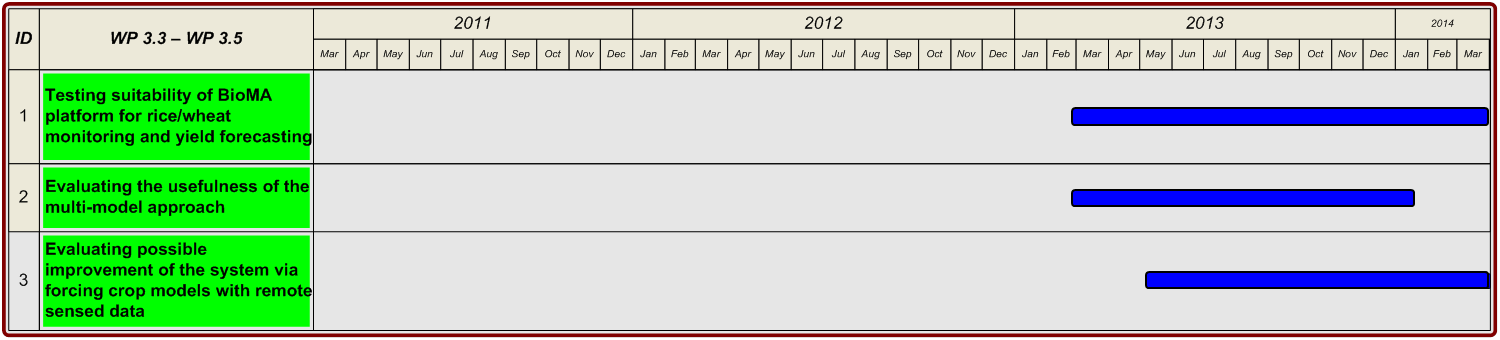 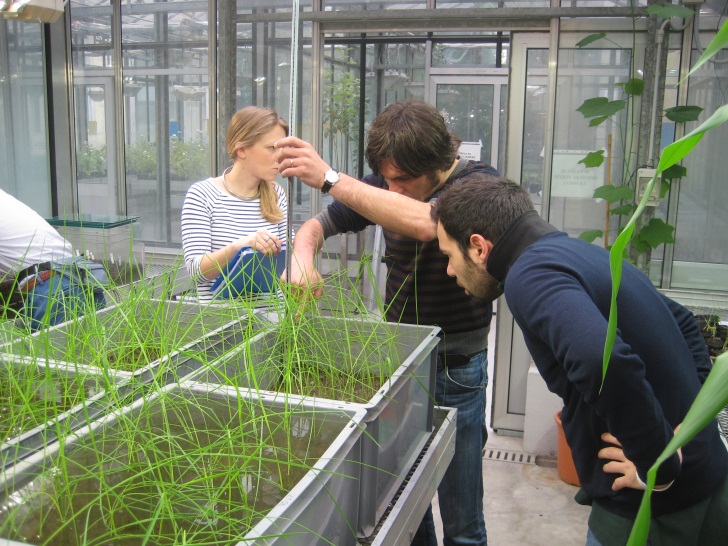 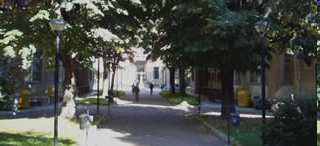 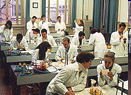 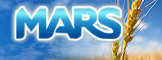 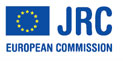 Many thanks for your kind attention
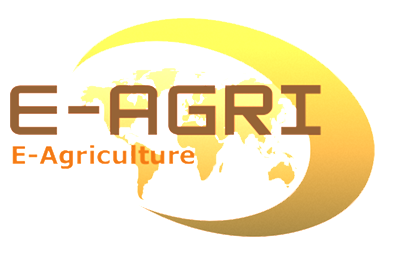 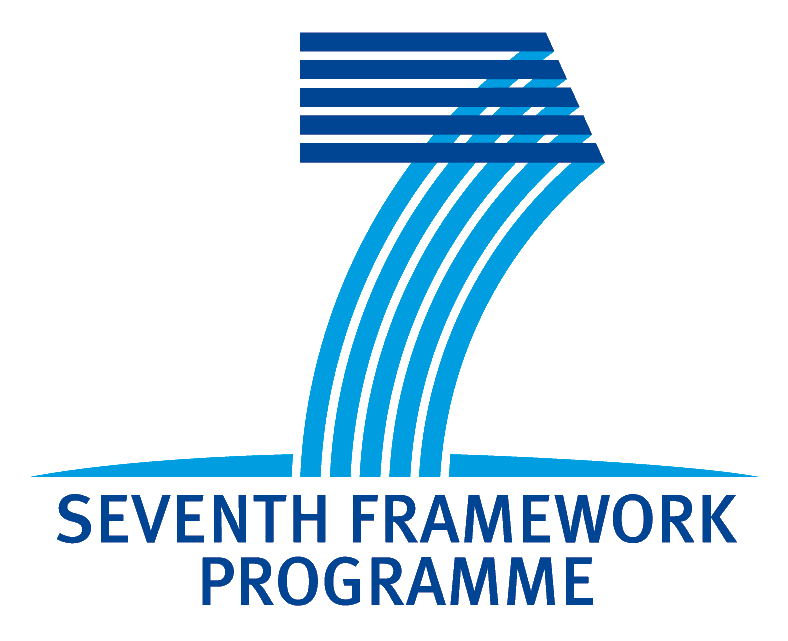 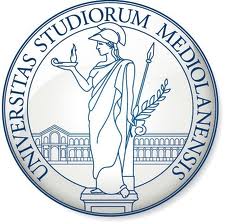 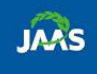 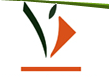 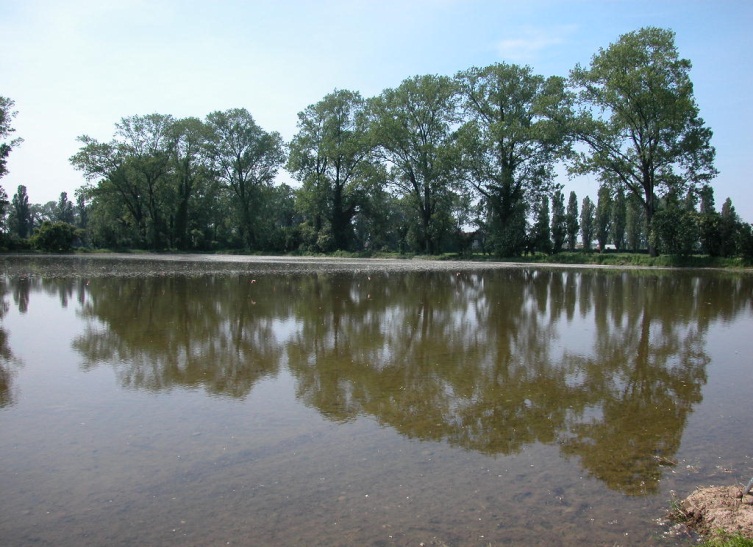 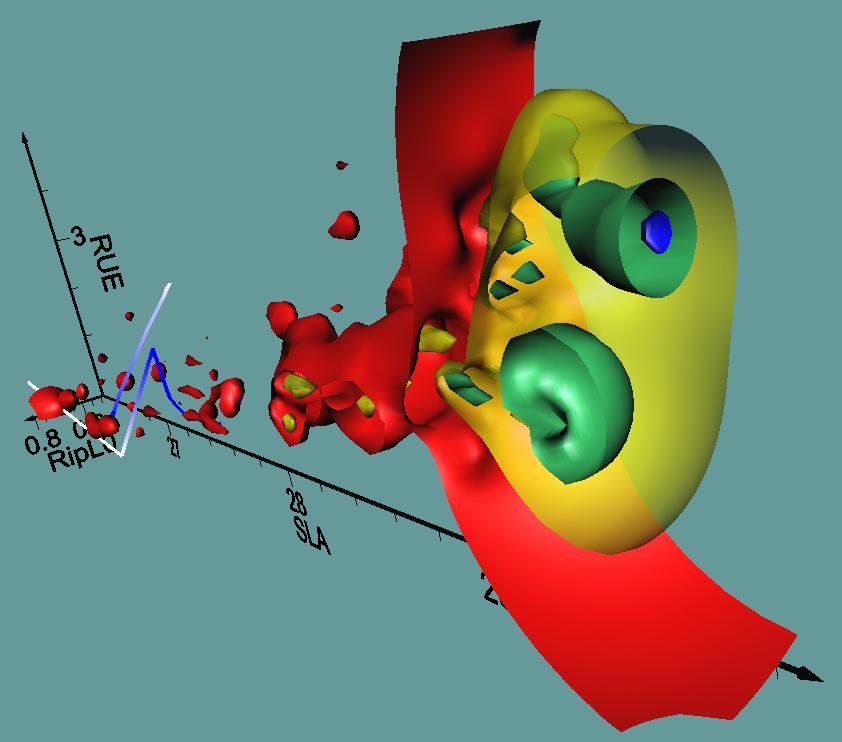 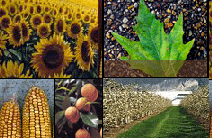